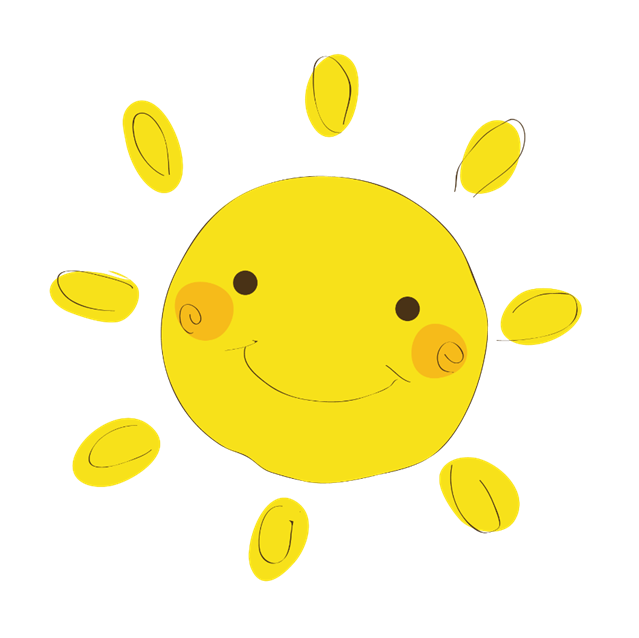 Kínder regular
Colegio Numancia
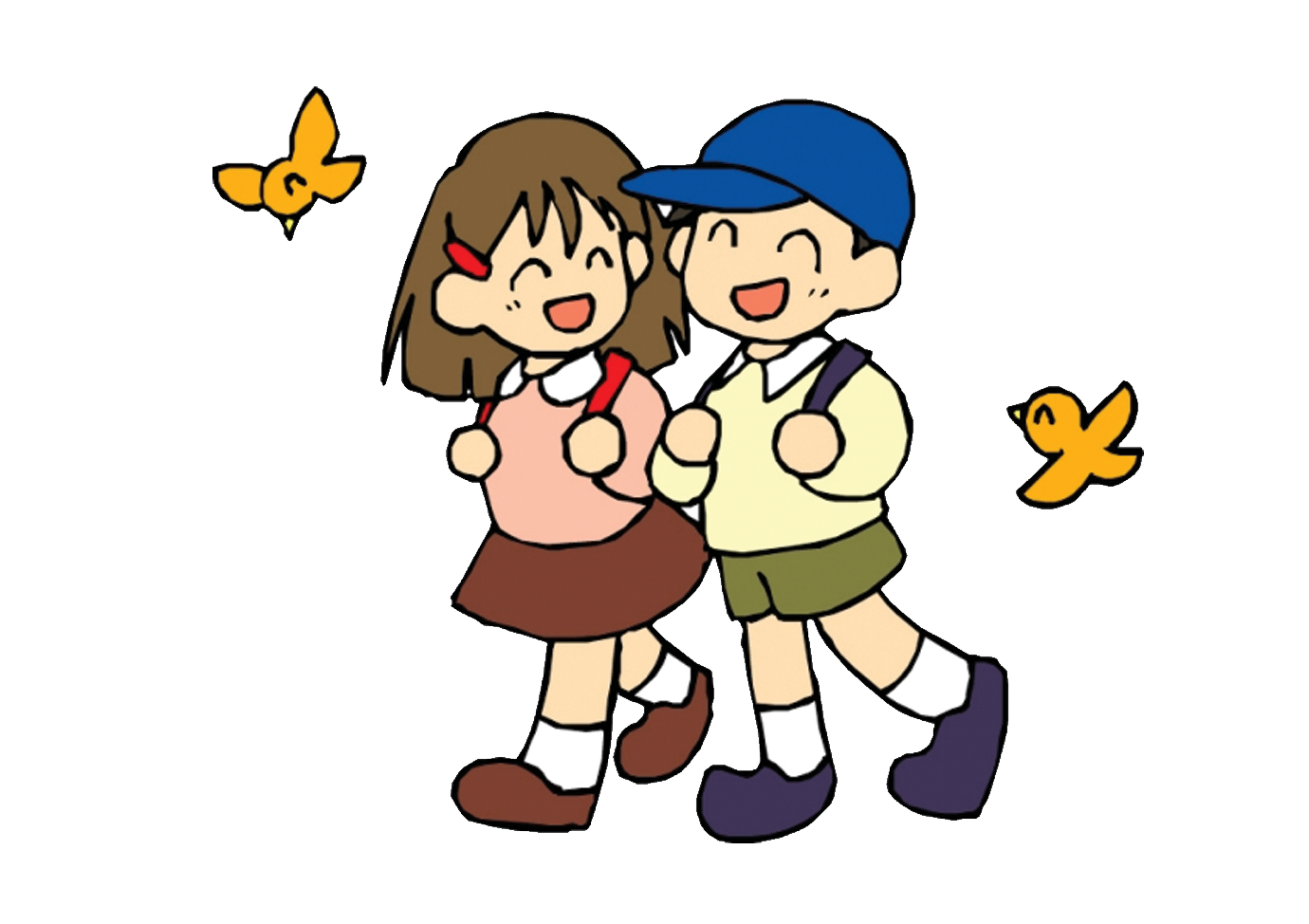 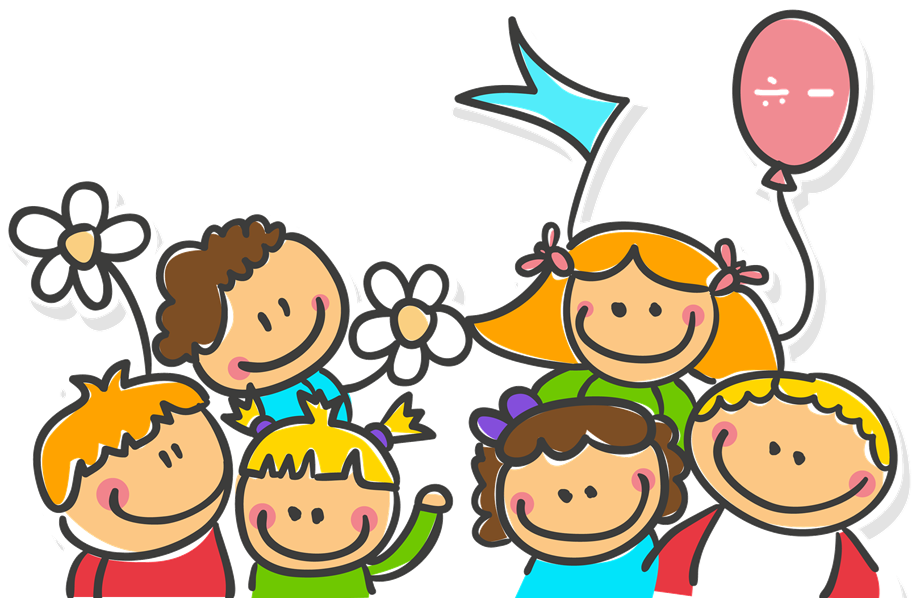 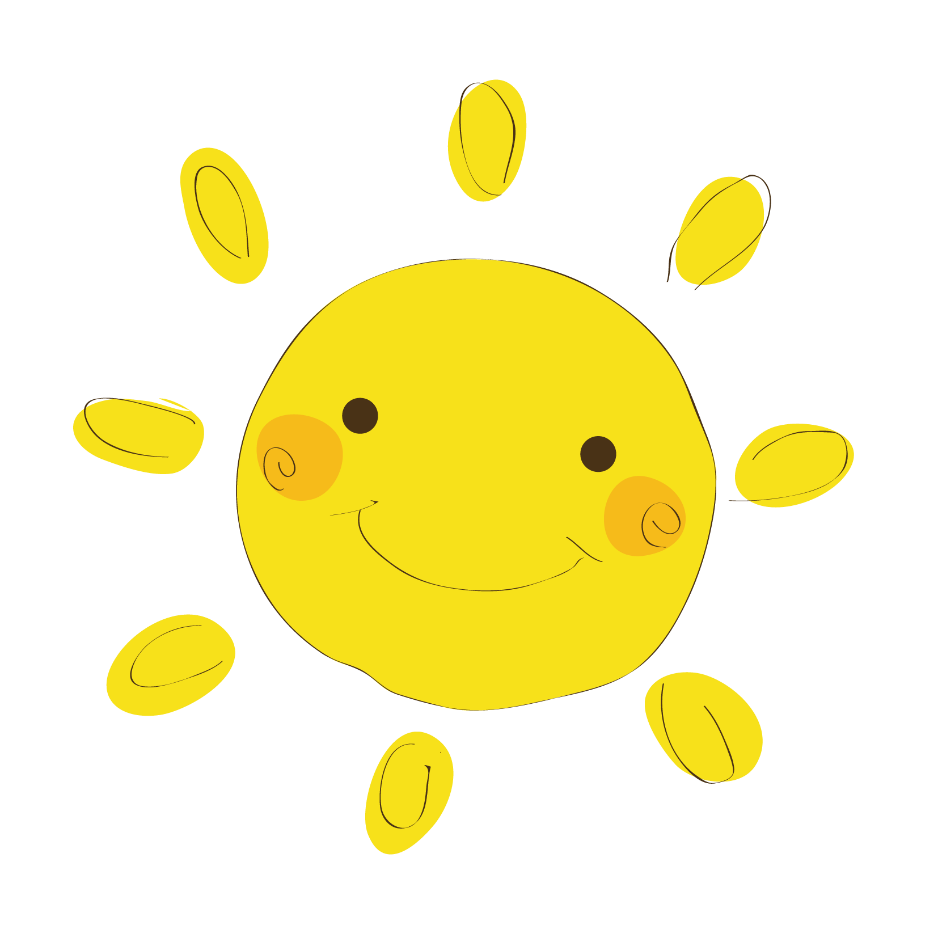 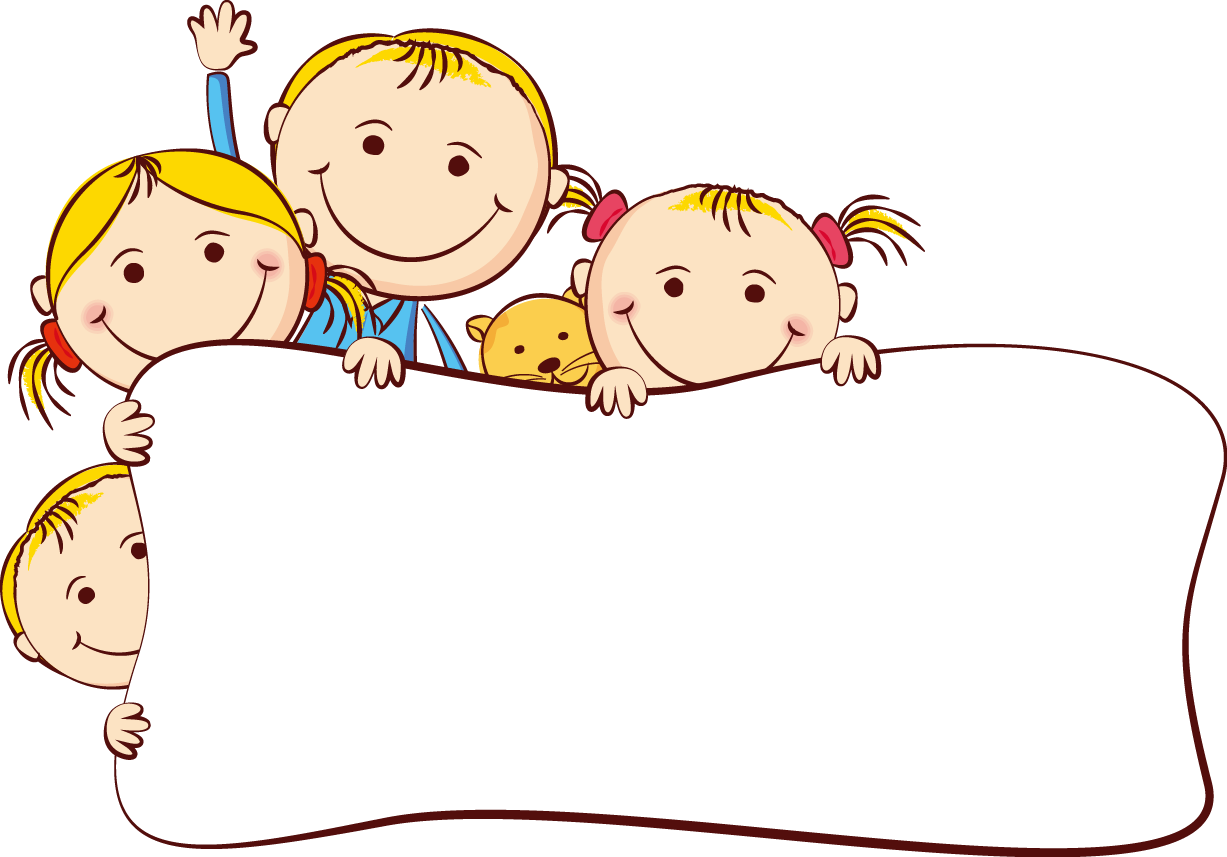 Bienvenidos
Hoy es: 
Jueves 15 de abril del 2021
Ruta
01
03
Convivencia y ciudadanía
02
Lenguaje 
Verbal
04
Saludo
Recreo
Ruta
07
05
Autoevaluación
Despedida
Pensamiento matemático
Recreo
06
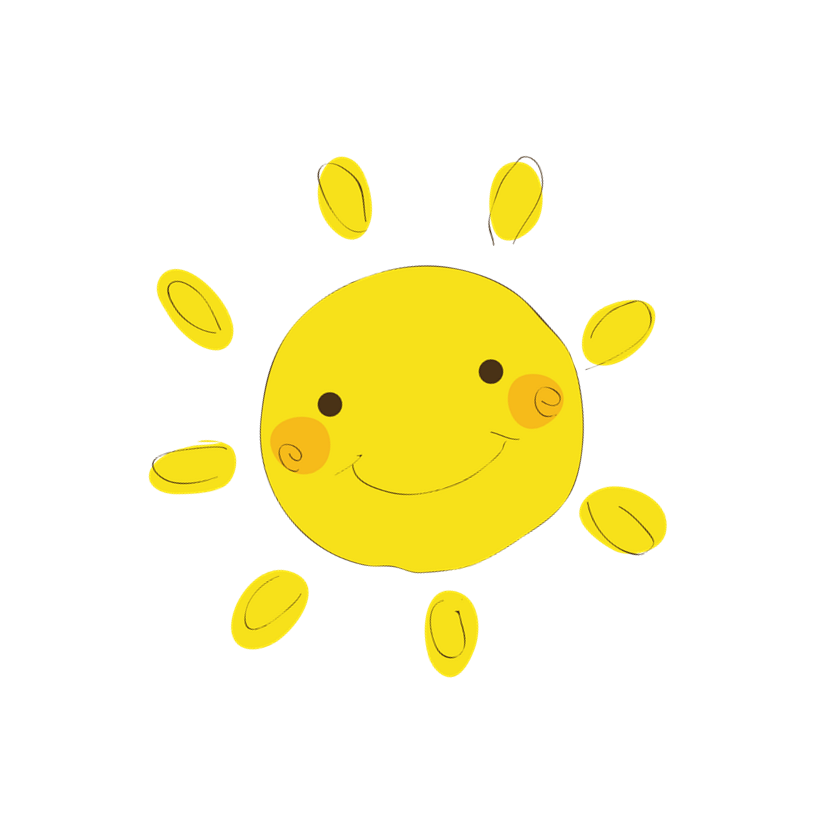 Momento de saludo
Asistencia
Vamos a cantar
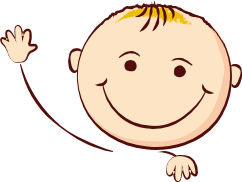 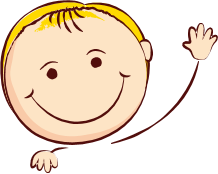 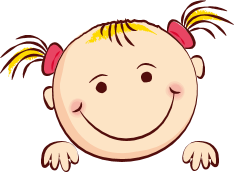 Vamos a ver
Quién vino, vamos 
A ver quién falta en  el día de hoy
¿Cómo 
amanecimos 
hoy?
Hola hola 
Hola ¿cómo estas?
Si quieres volver a escuchar la canción de saludo puedes ingresar a este link:
https://www.youtube.com/watch?v=7wTkHmpDE9k
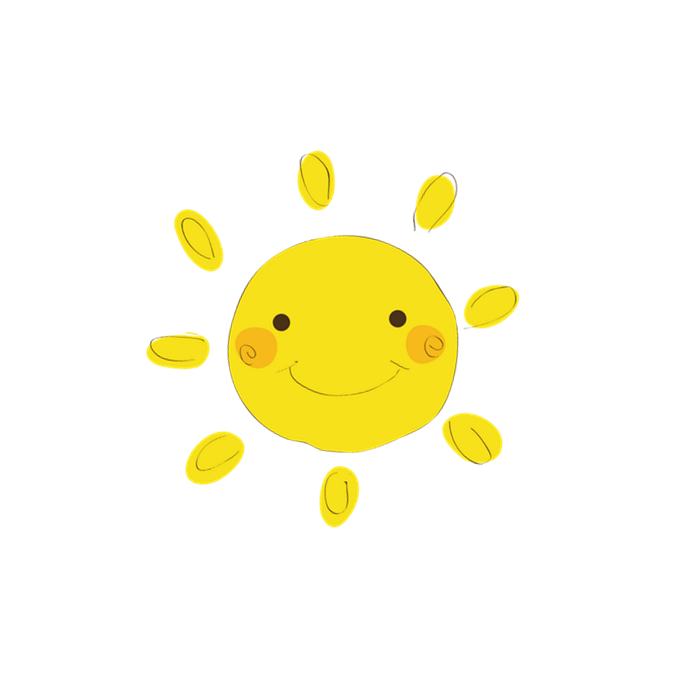 Convivencia y ciudadanía
Meta de aprendizaje: Participaren actividades de juegos
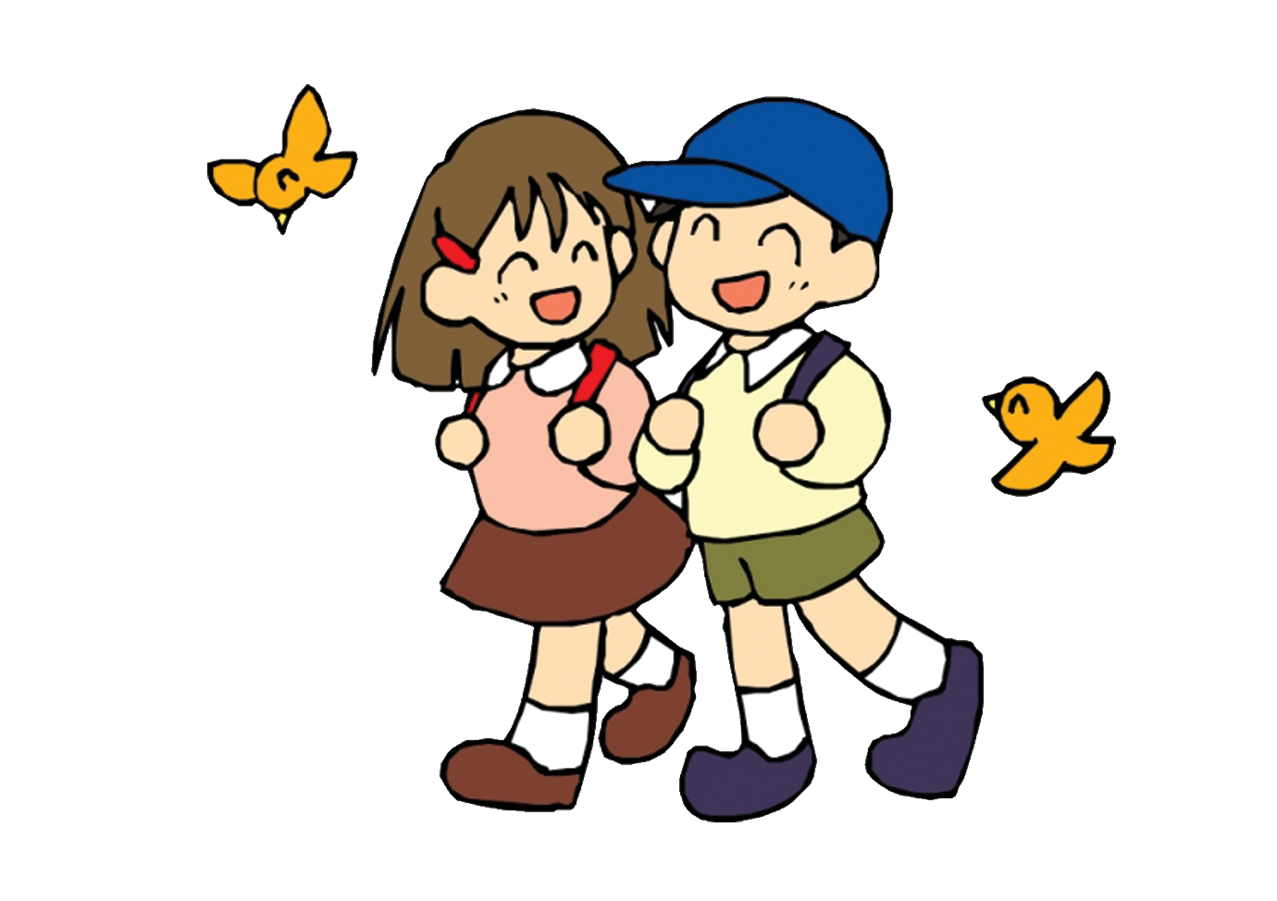 .
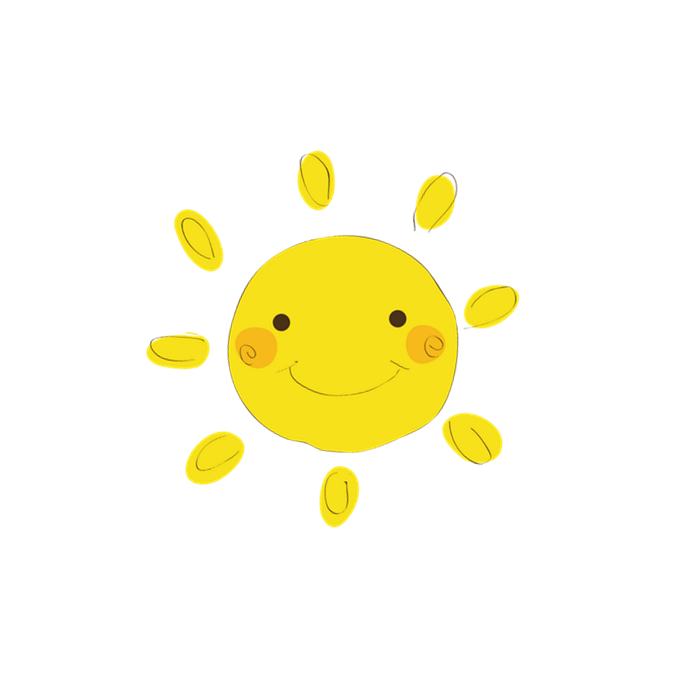 Convivencia y ciudadanía
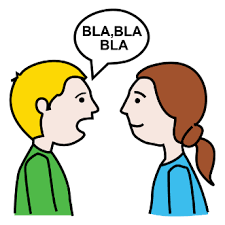 Actividad: “El mejor disfraz”
Pregunta de inicio:    ¿Cómo nos podríamos personificar para bailar?
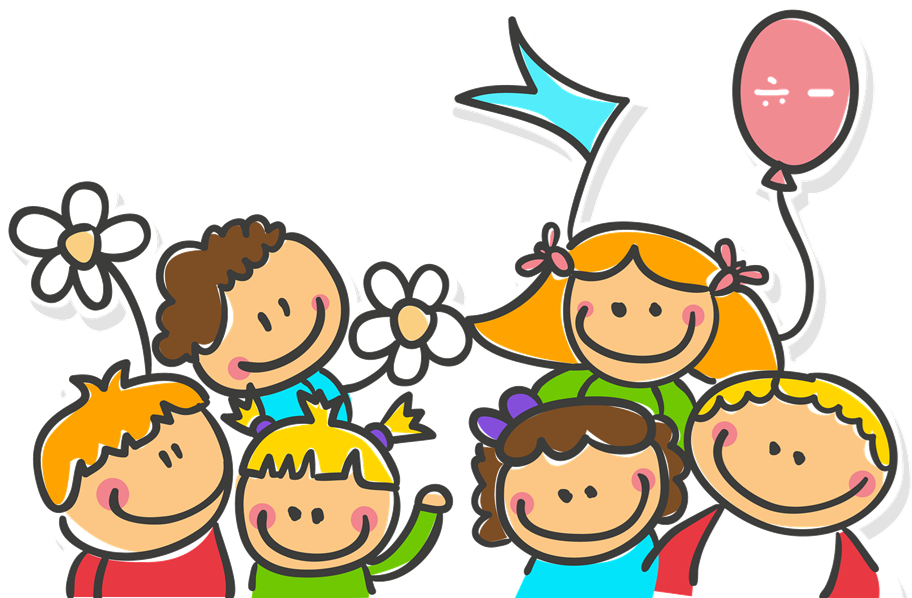 .
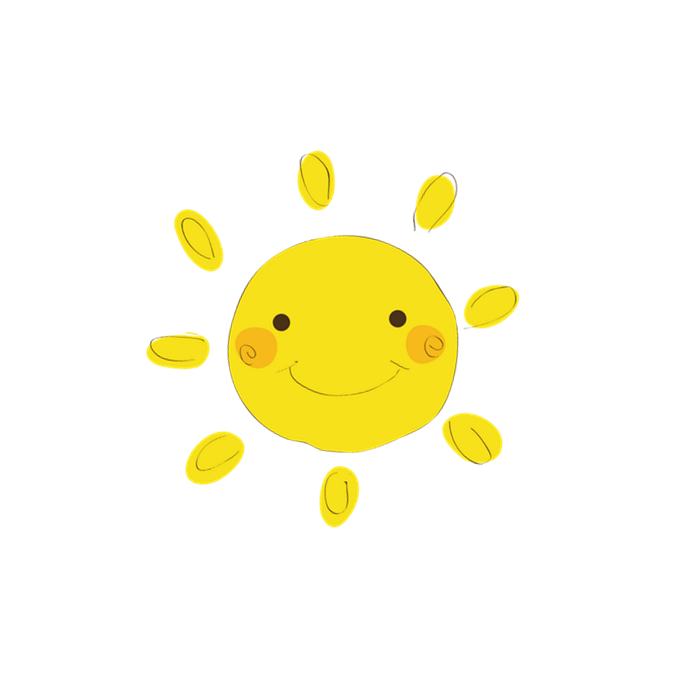 Actividad:

Con elementos que encuentres en tu casa crea un disfraz o personaje, 
puedes utilizar sábanas, ropas, accesorios, lo que tú desees.
Luego sociabiliza tu personificación
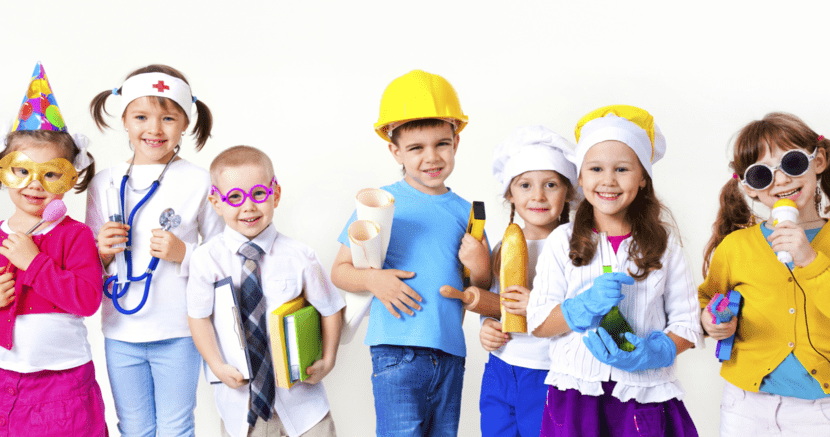 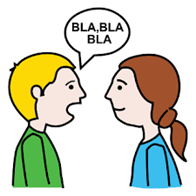 .
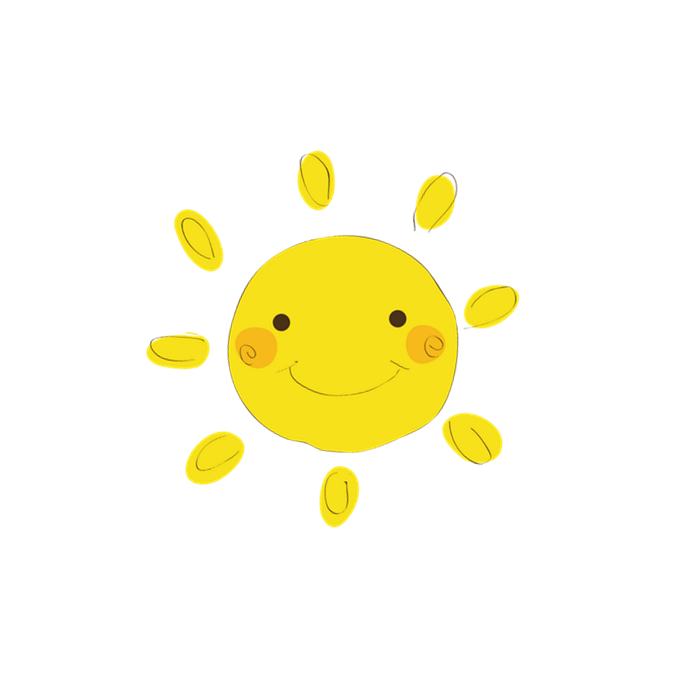 Hagamos una fiesta
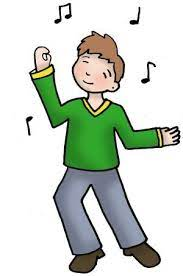 .
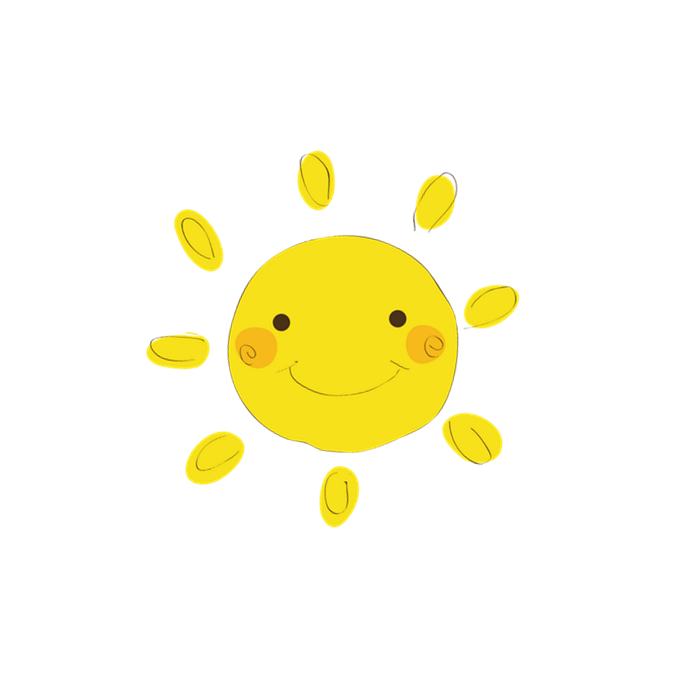 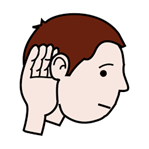 Normas de la actividad:

Mantendremos los micrófonos silenciado
Participaremos de la actividad
Seguiremos las instrucciones 


Instrucciones:

Baila y cuando la música se detenga quédate congelado con una postura de baile
.
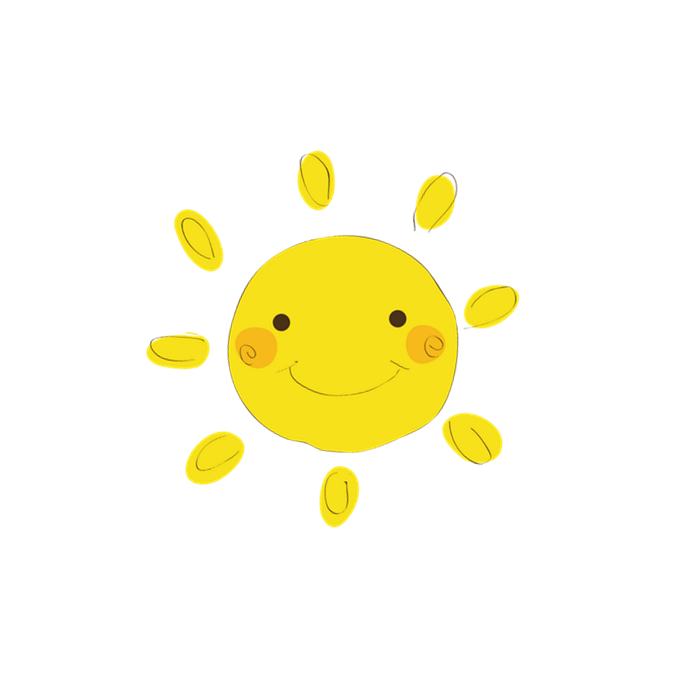 Convivencia y ciudadanía
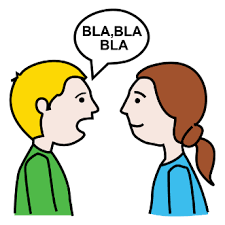 Actividad: “El mejor disfraz”
Pregunta de cierre:   
 ¿Cómo lo pasaste, qué fue lo qué más te gusto?
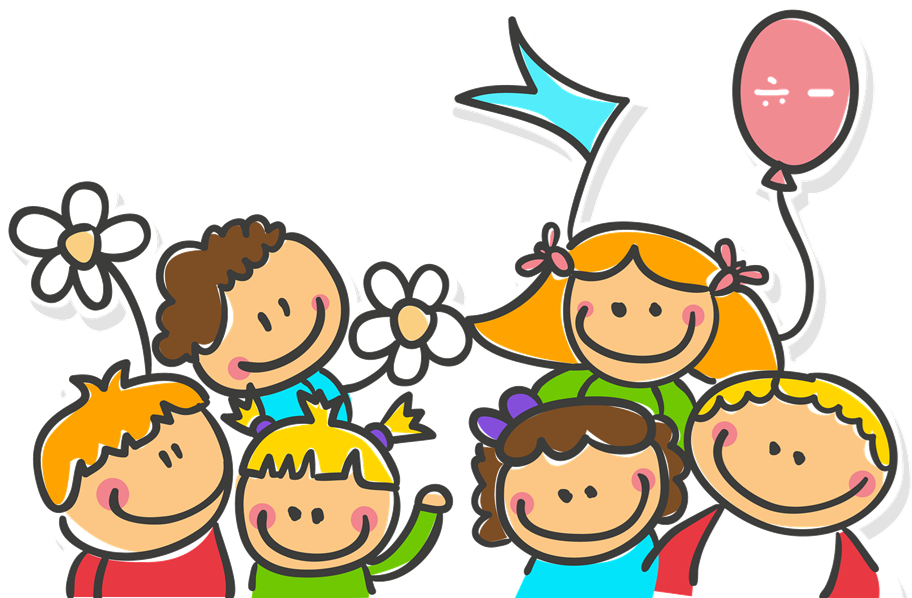 .
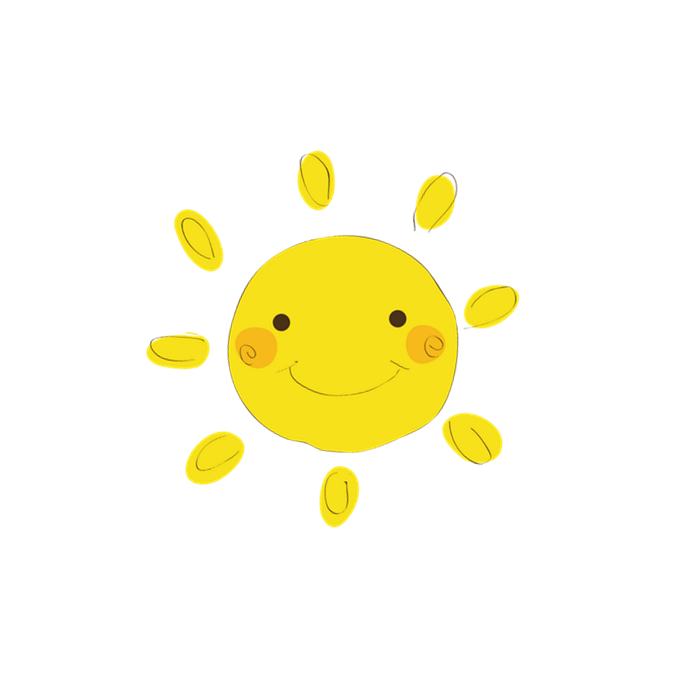 Recreo 
10 minutos
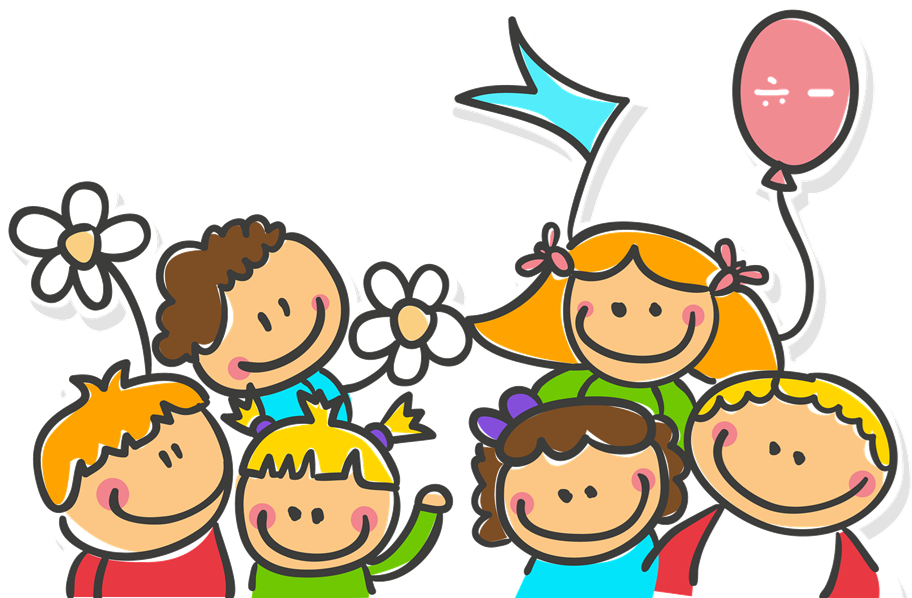 .
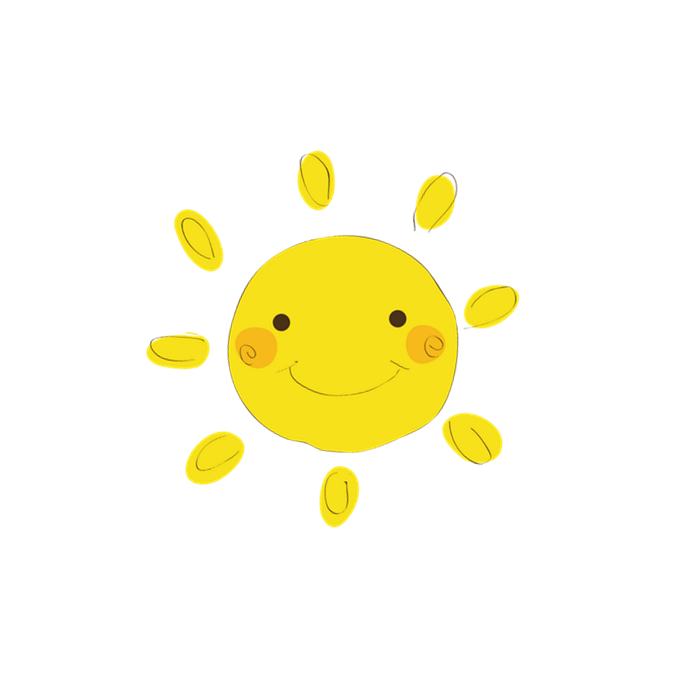 Lenguaje verbal
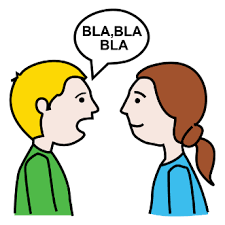 Meta: Descubrir atributos fonológicos
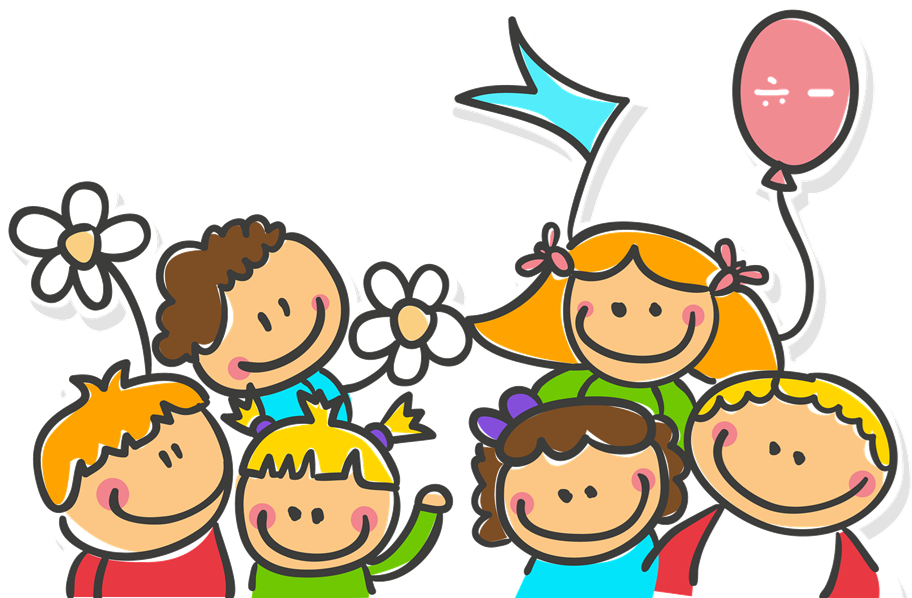 .
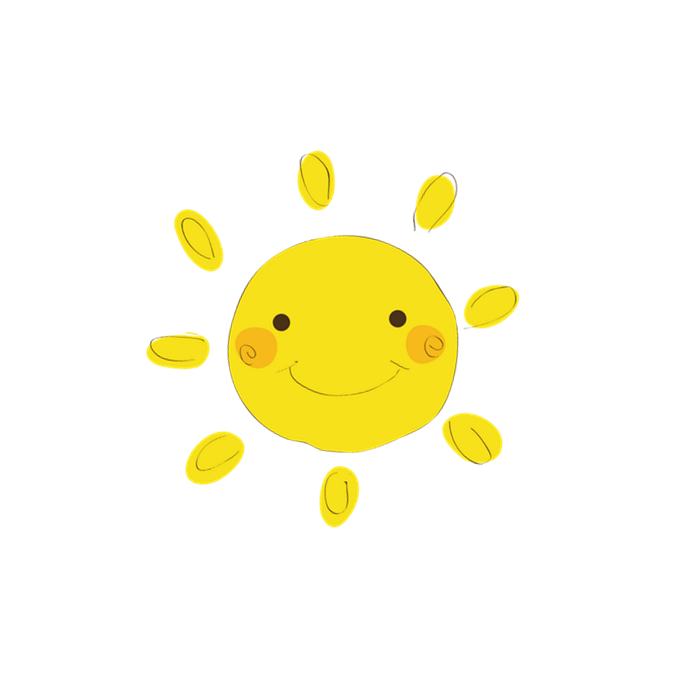 Lenguaje verbal
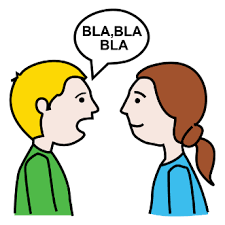 Actividad: “Juguemos con la vocal A”
Pregunta de inicio:    ¿Qué elementos comienzan con la vocal A?
                                    ¿Qué elementos terminan con la vocal A?
                                    ¿Qué elementos tienen sonido intermedio A?
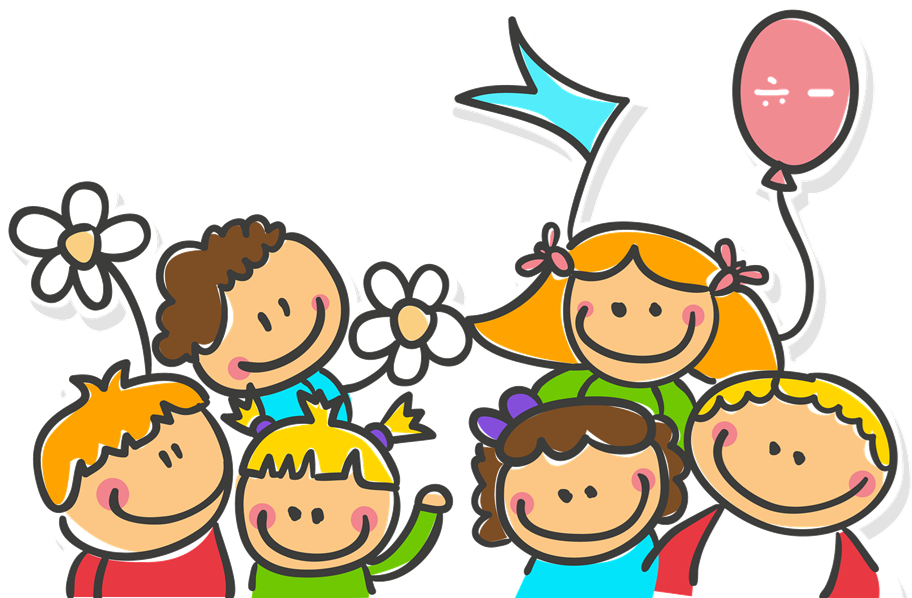 .
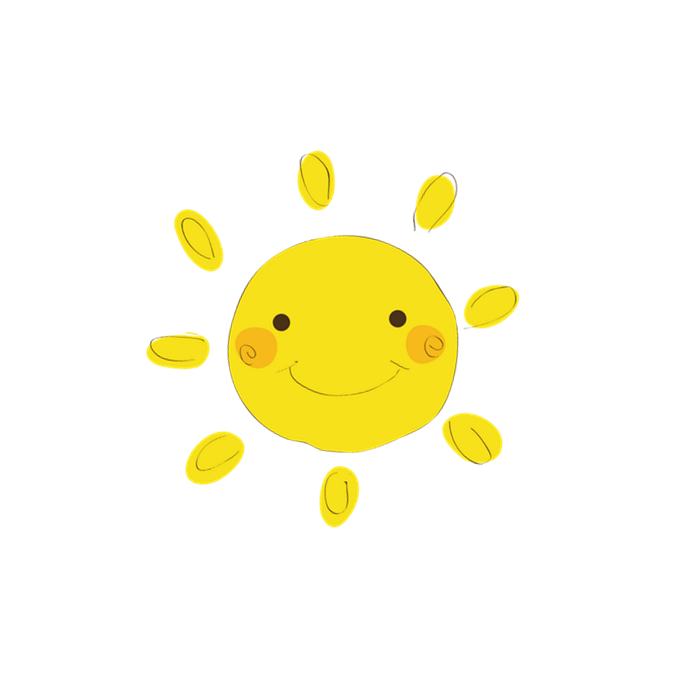 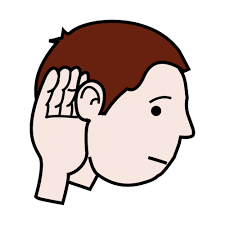 Escucha la canción
https://www.youtube.com/watch?v=CqTXFbnG0ag&t=5s
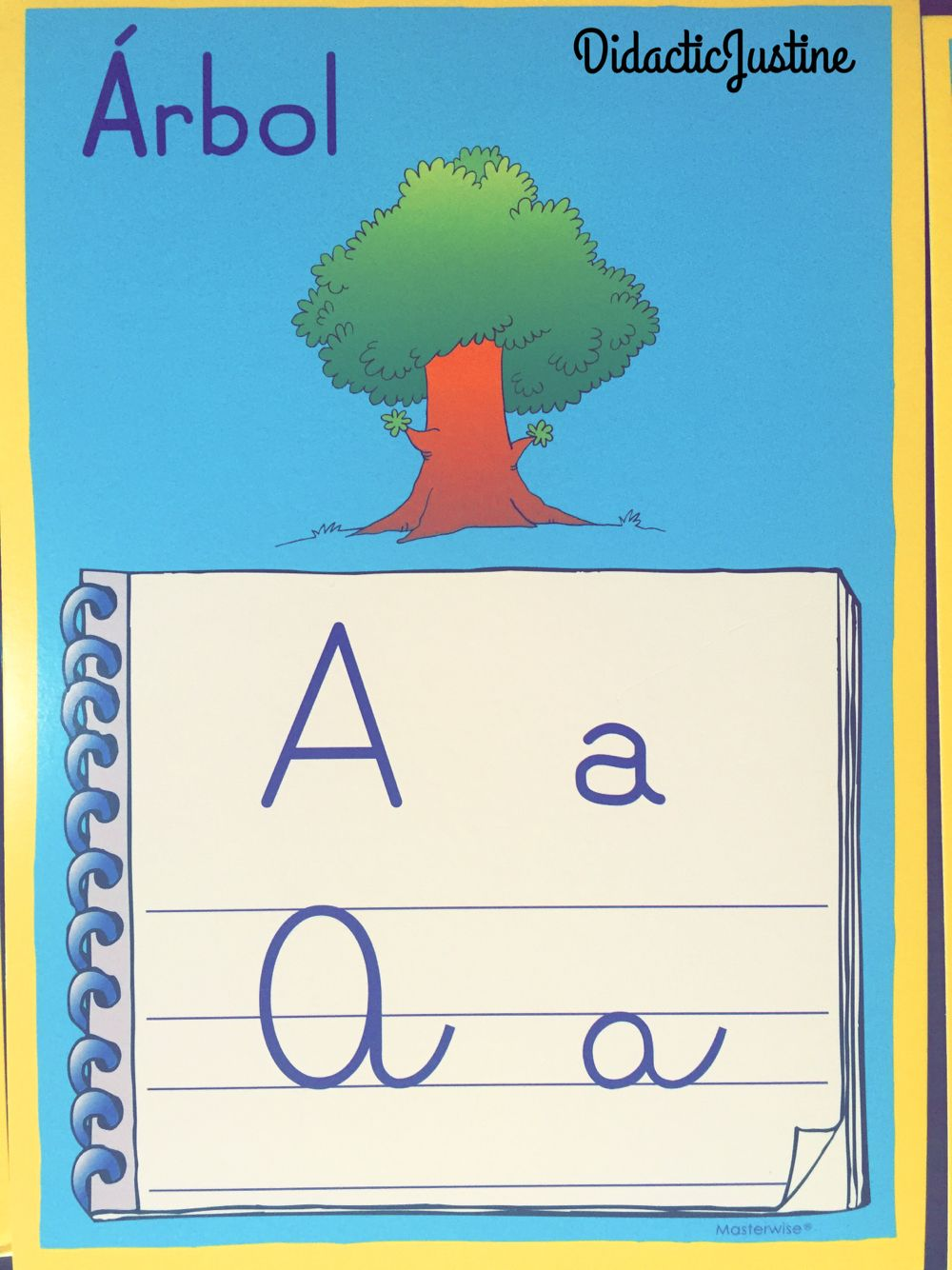 .
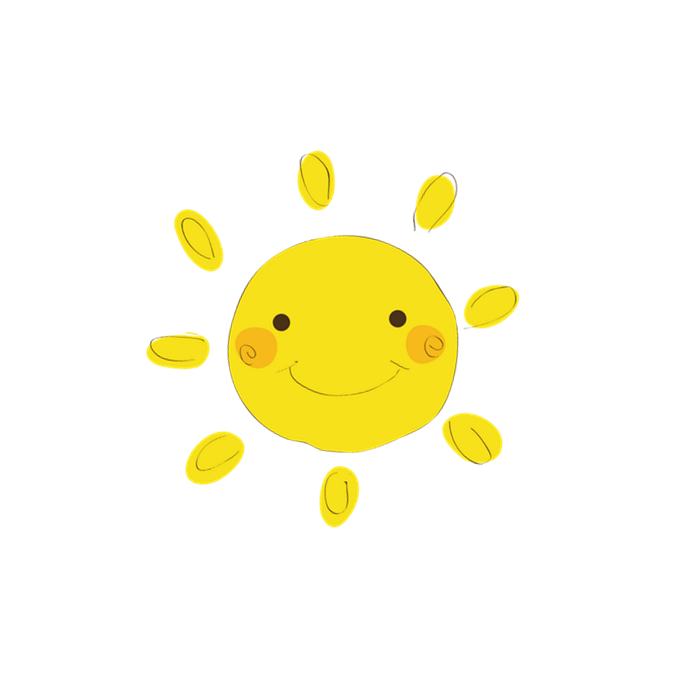 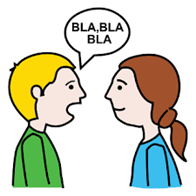 ¿Dónde esta el sonido A?
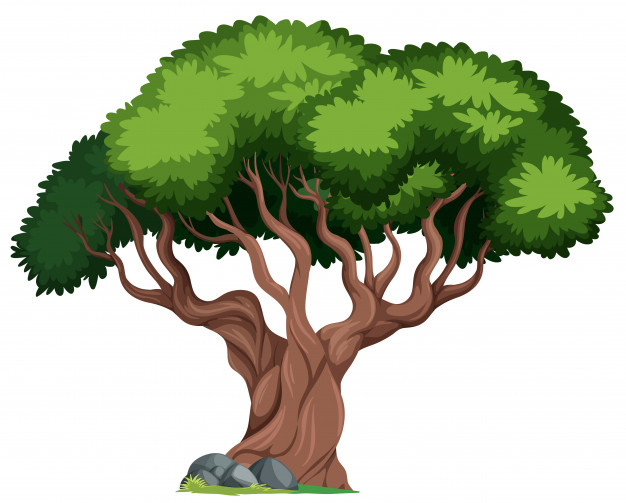 Árbol
.
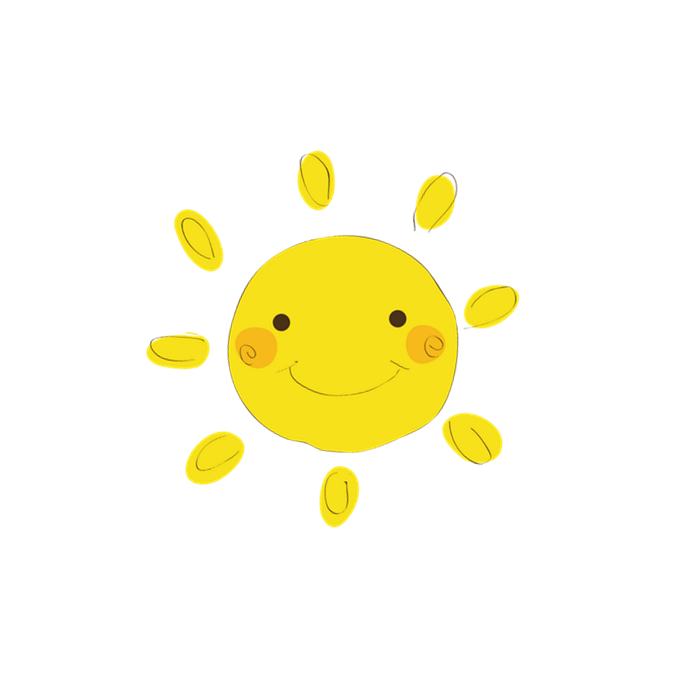 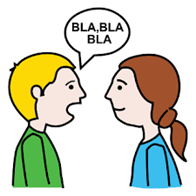 ¿Dónde esta el sonido A?
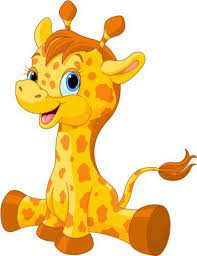 Jirafa
.
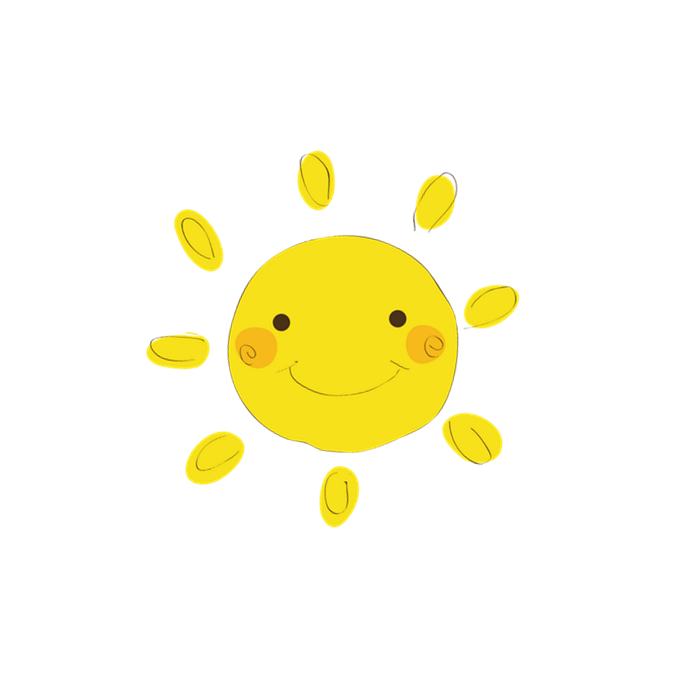 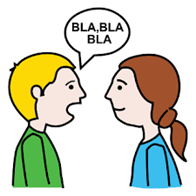 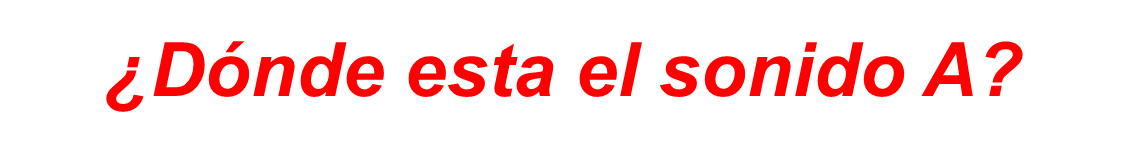 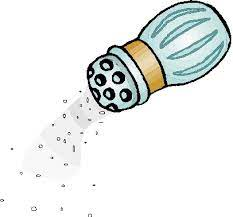 Sal
.
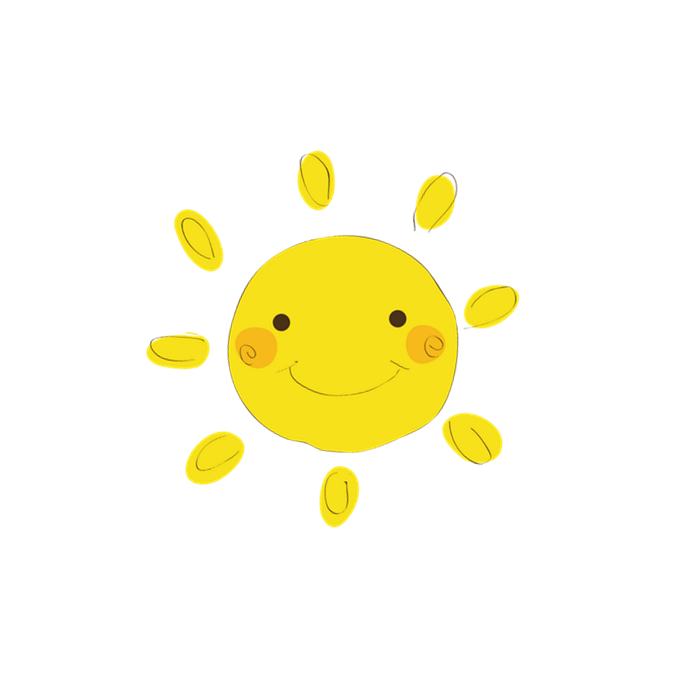 Pausa activa
Vamos a bailar
https://www.youtube.com/watch?v=TDms_LHqo-I
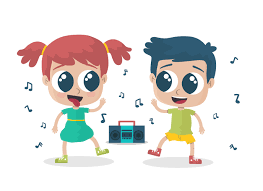 .
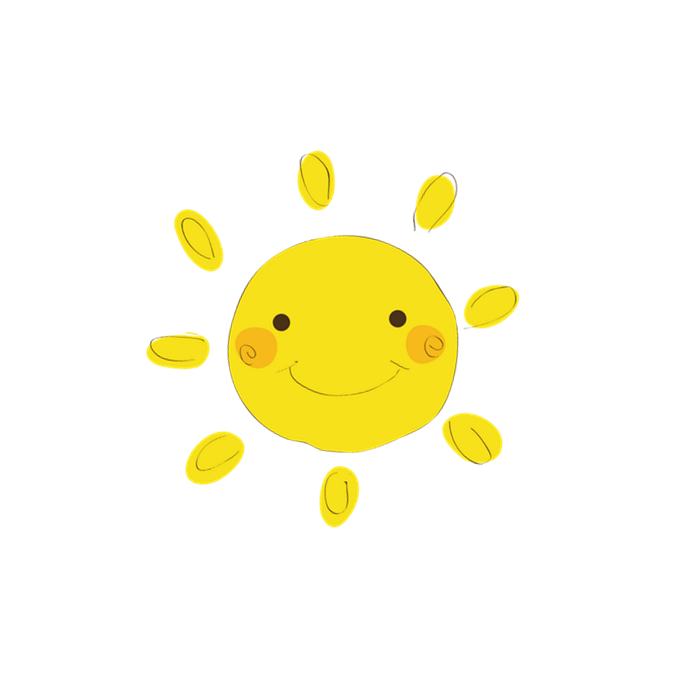 Escucha las siguientes palabras 
Y escribe las vocales que escuches en una hoja
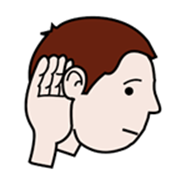 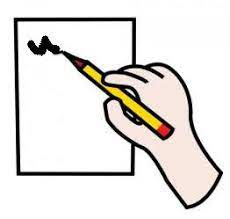 .
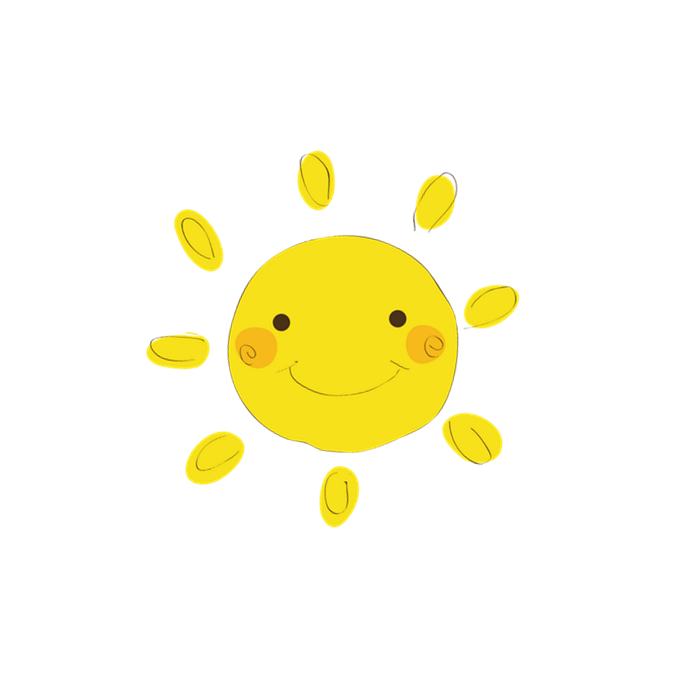 Copia estas números en una hoja para usarla en tu trabajo
1.
2.
3.
4.
5.
6.
7.
8.
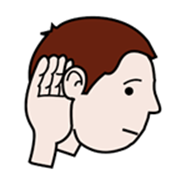 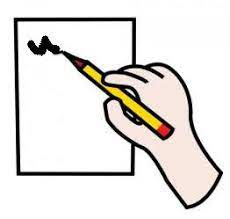 .
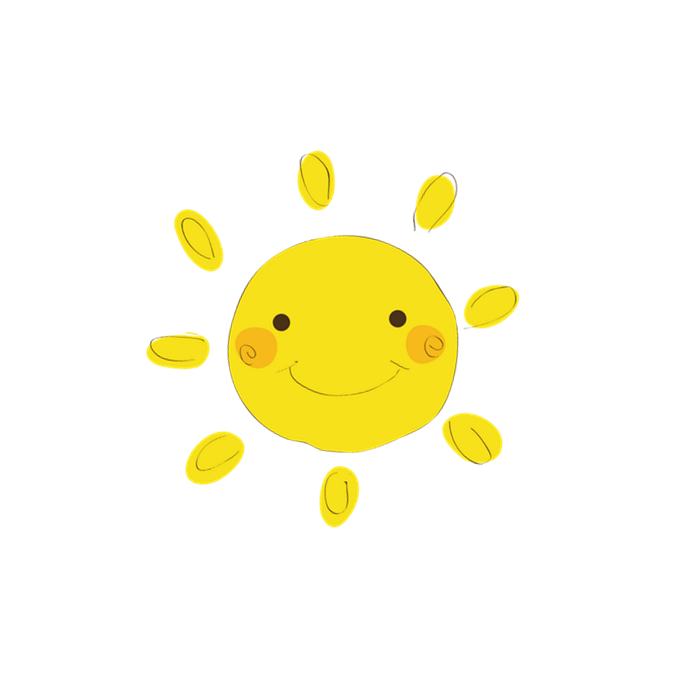 1.
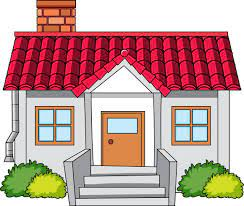 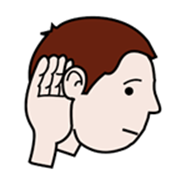 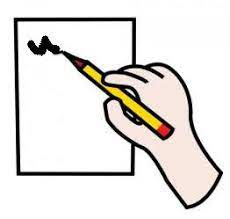 .
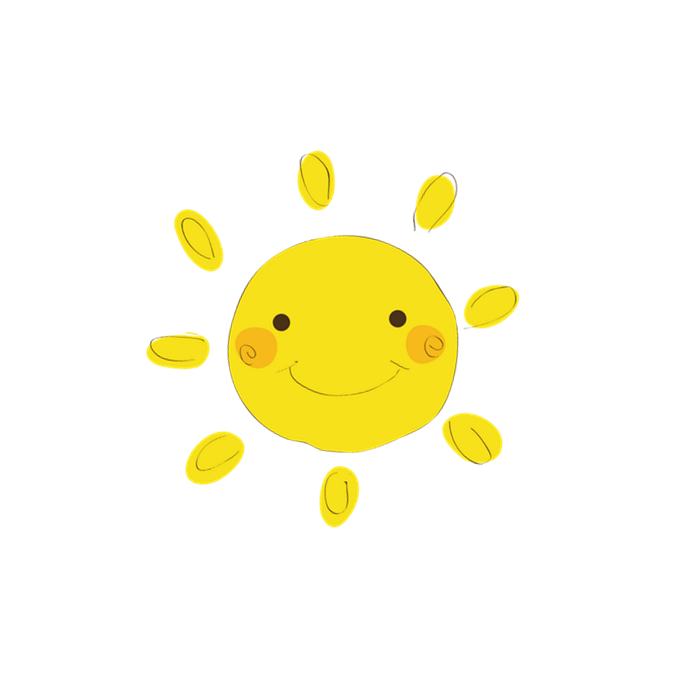 2.
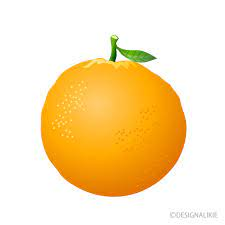 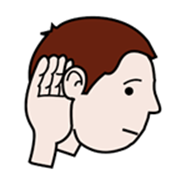 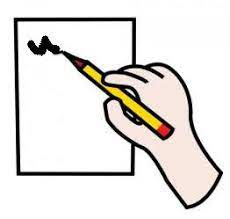 .
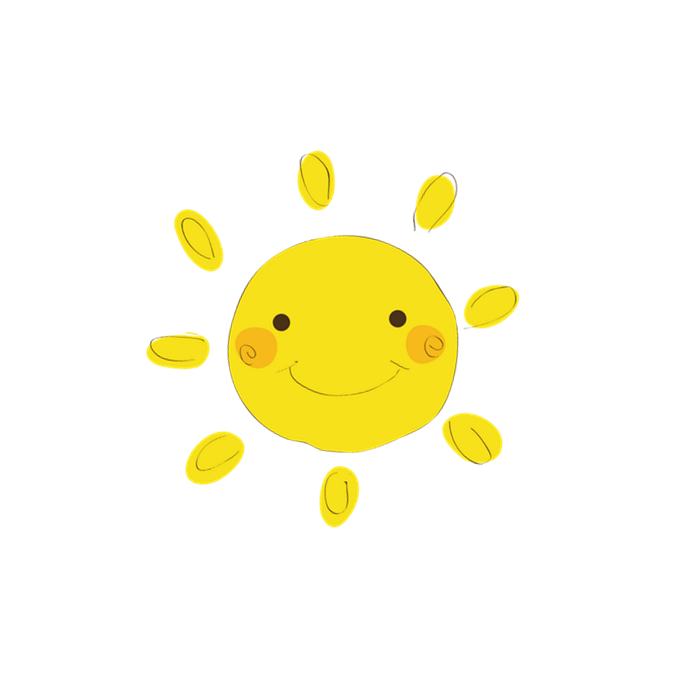 3.
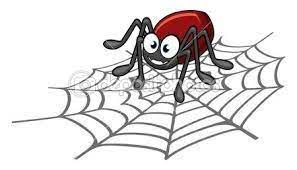 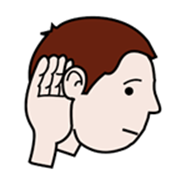 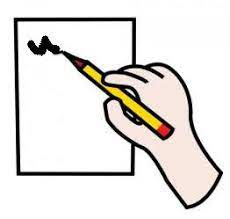 .
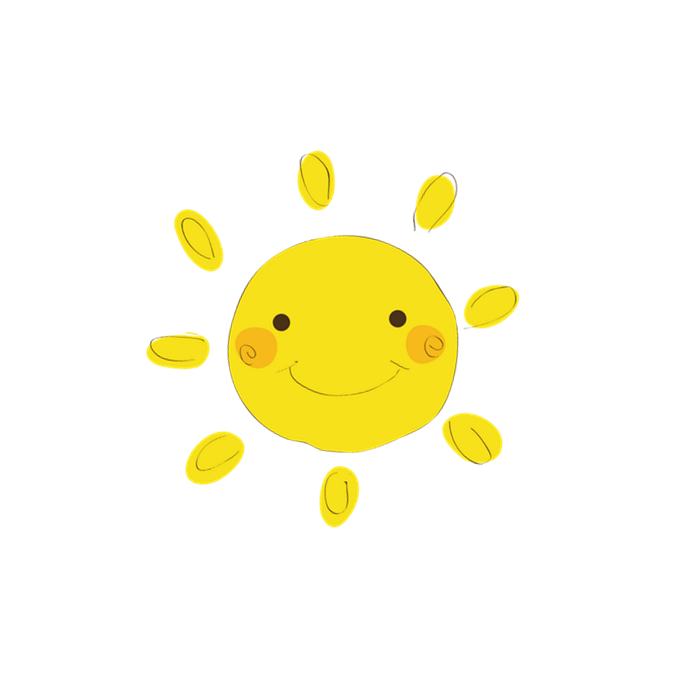 4.
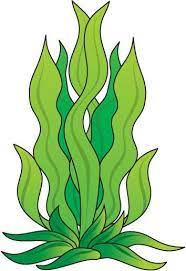 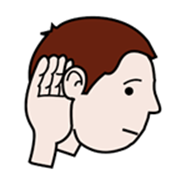 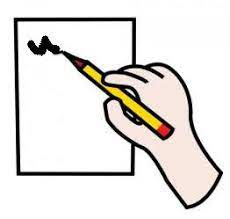 .
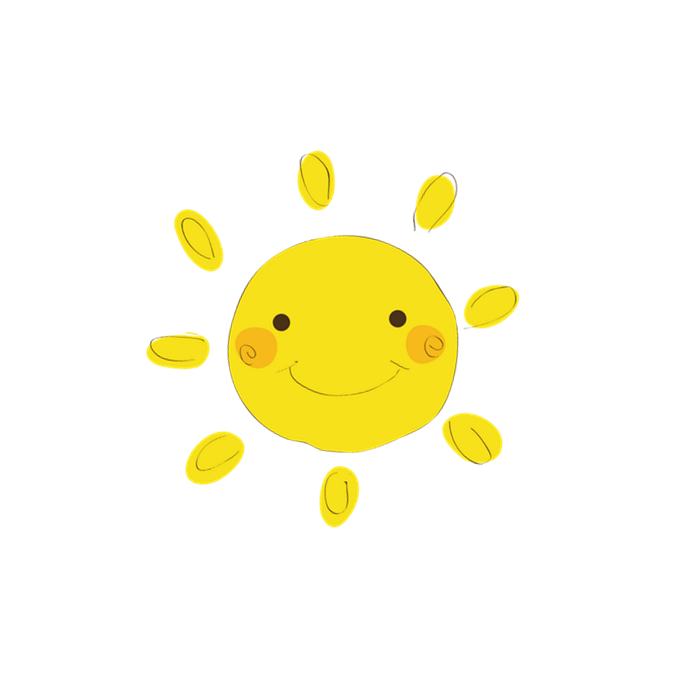 5.
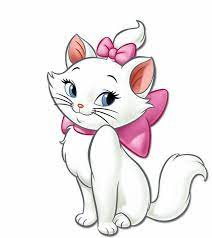 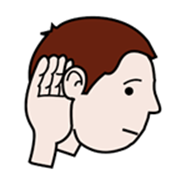 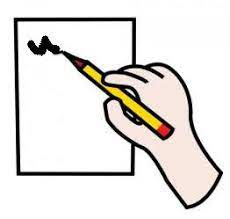 .
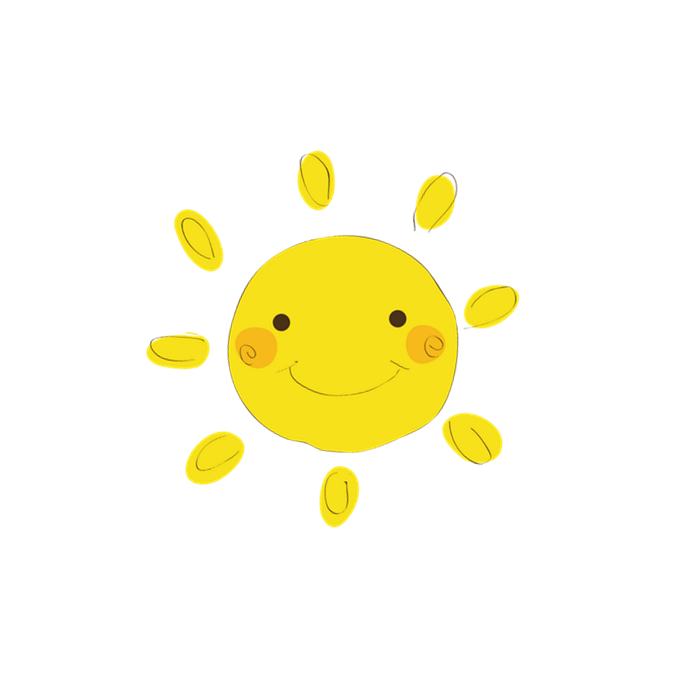 6.
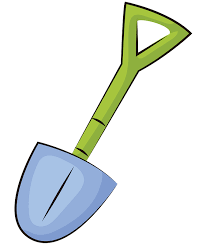 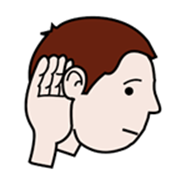 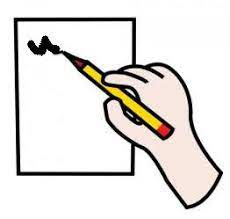 .
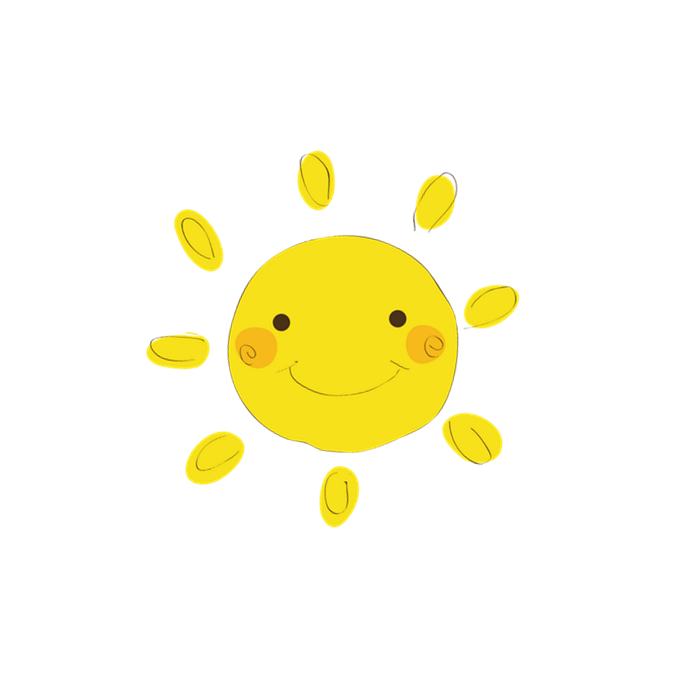 7.
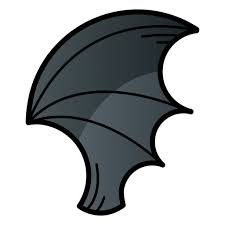 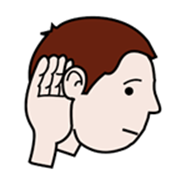 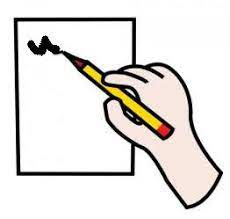 .
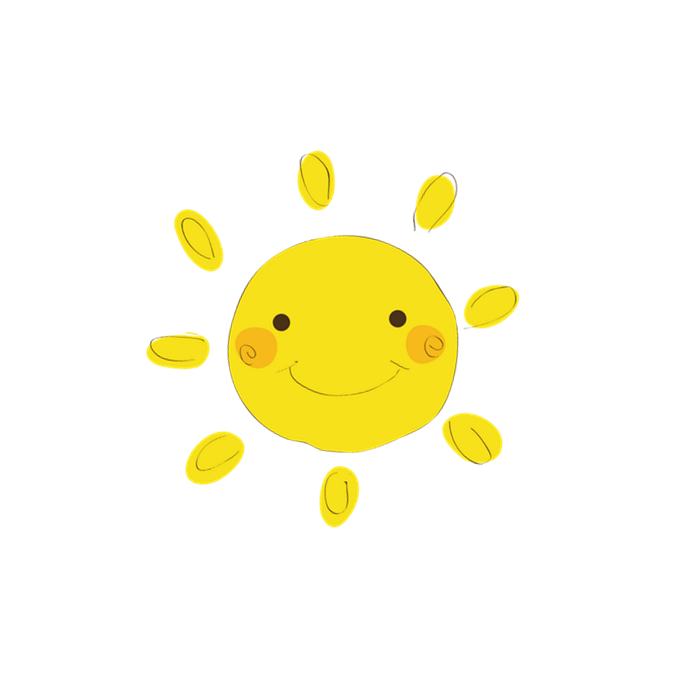 8.
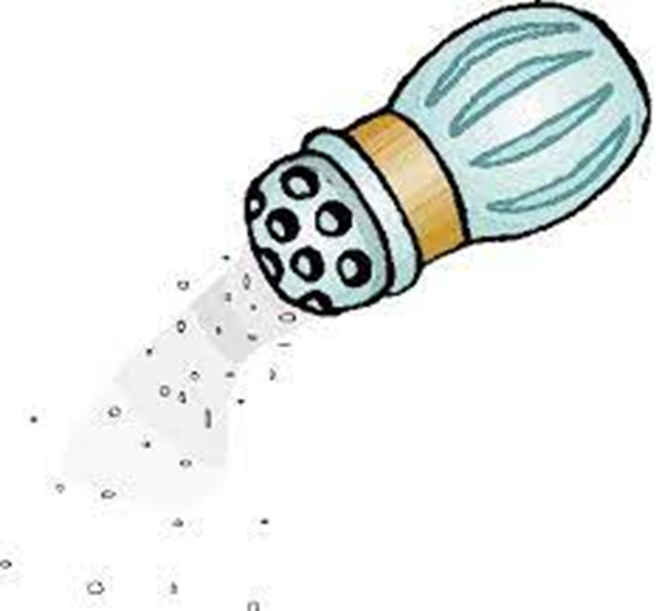 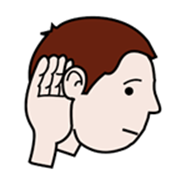 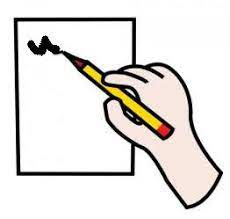 .
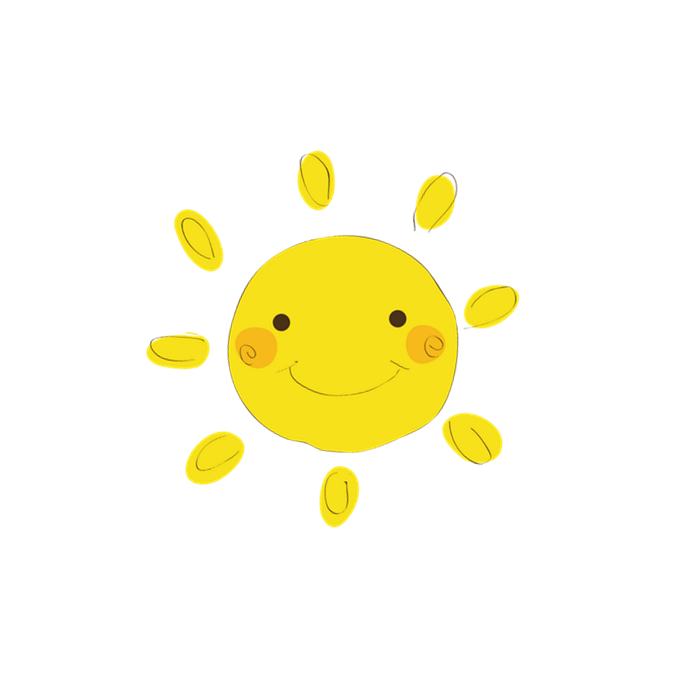 Revisión
AA
2.AAA
3.AAA
4.AA
5.AA
6.AA
7.AA
8. A
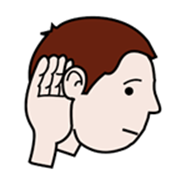 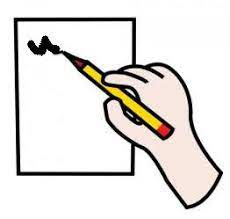 .
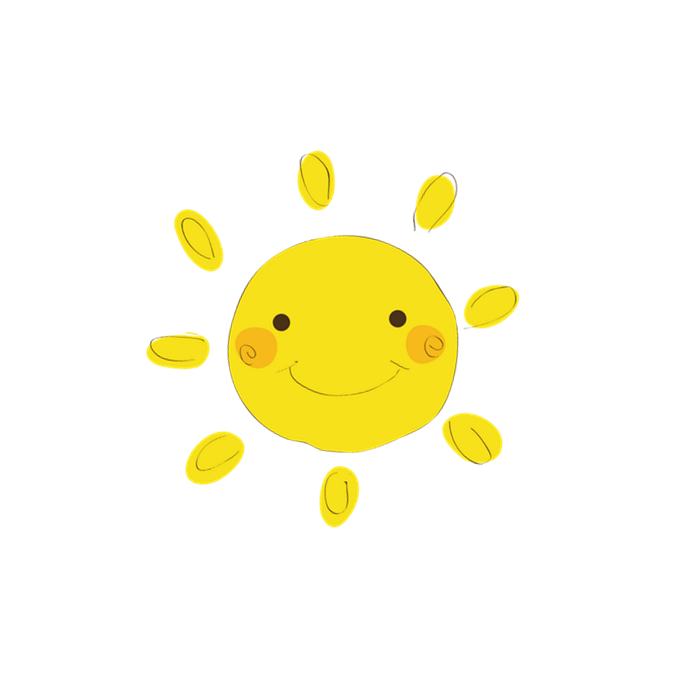 Lenguaje verbal
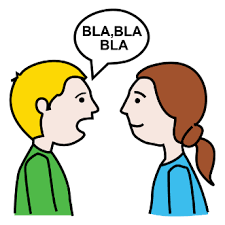 Actividad: “Juguemos con la vocal A”
Pregunta de cierre:    ¿Cómo descubriste los sonidos?
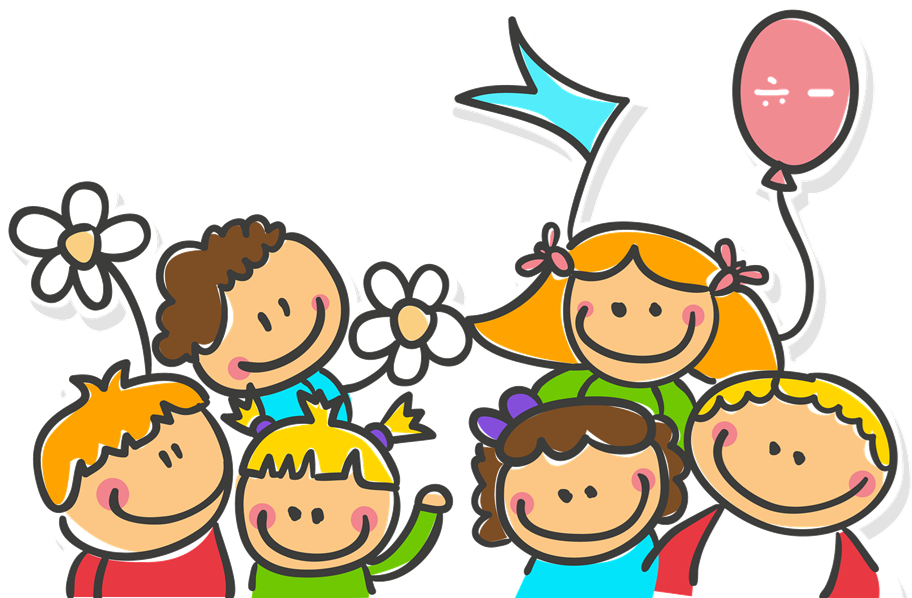 .
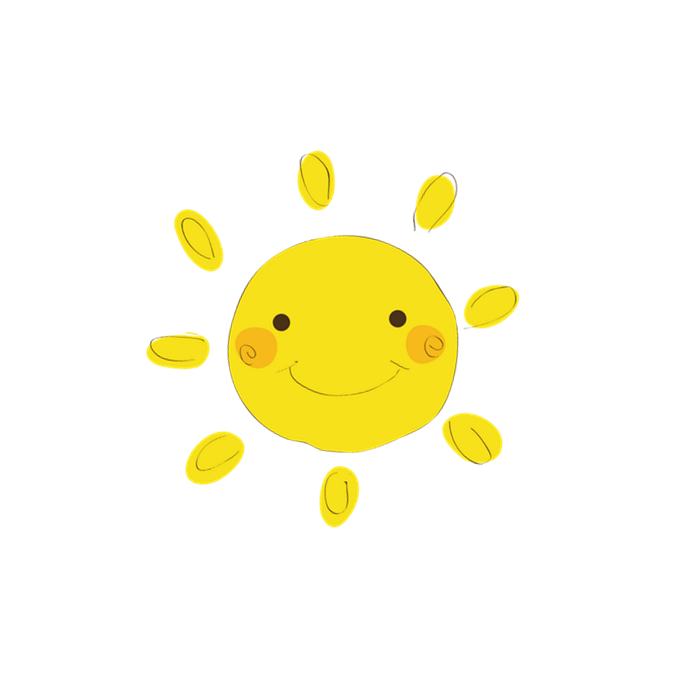 Recreo 
10 minutos
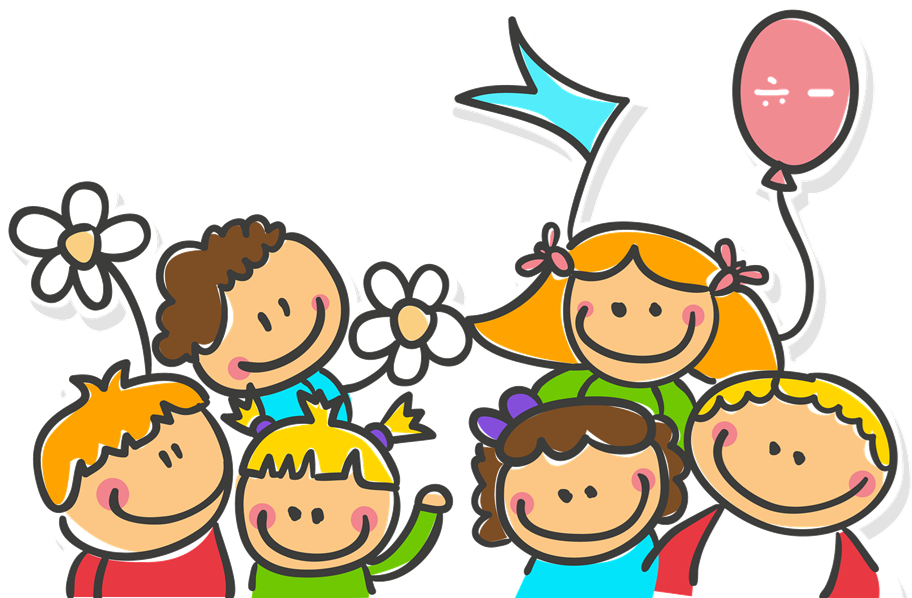 .
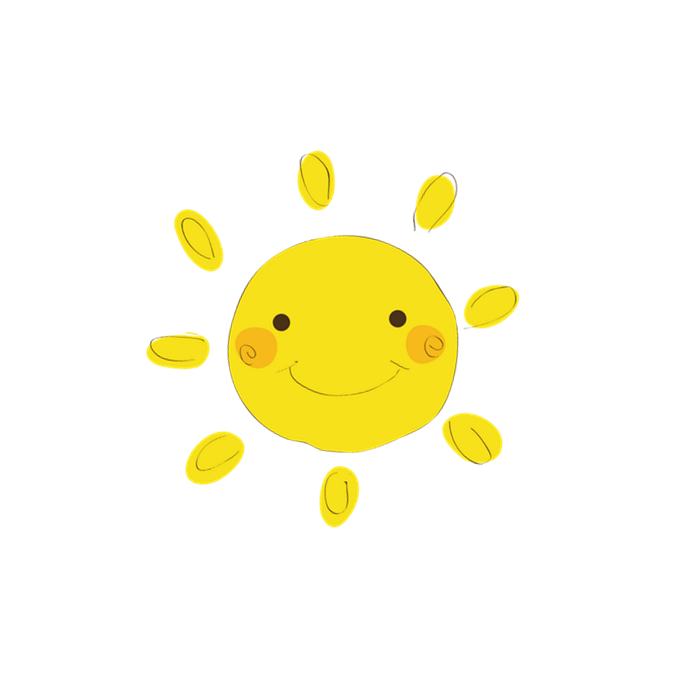 Pensamiento matemático
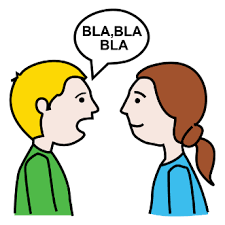 Meta:  Resolver problemas simples
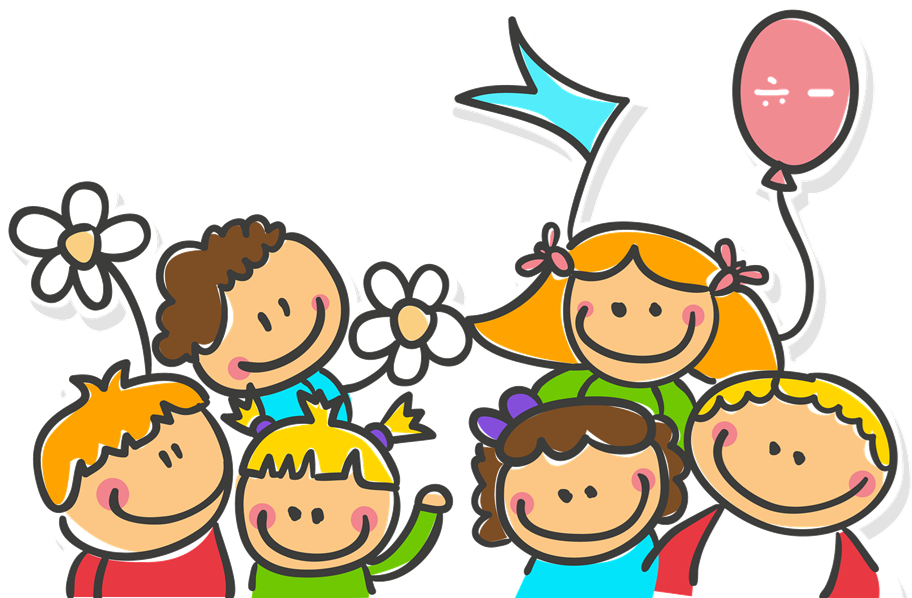 .
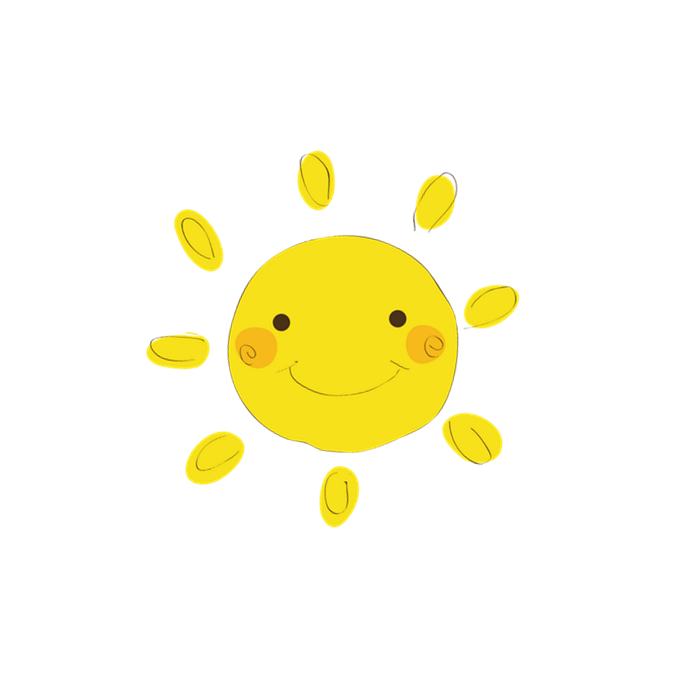 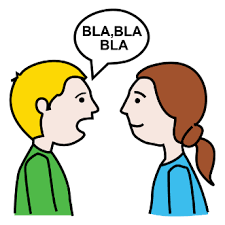 Pensamiento matemático
Pregunta de inicio:  ¿Qué es mayor , menor o igual qué?
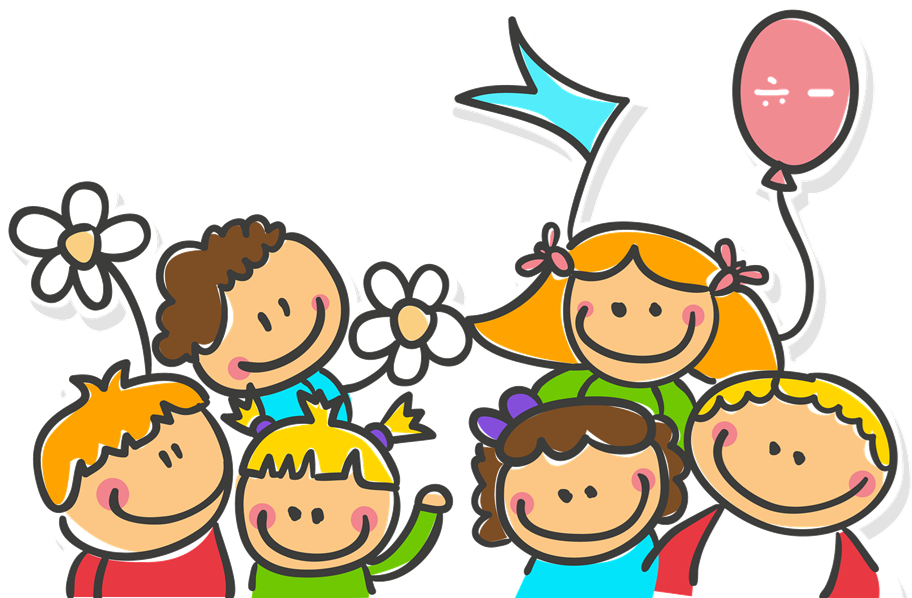 .
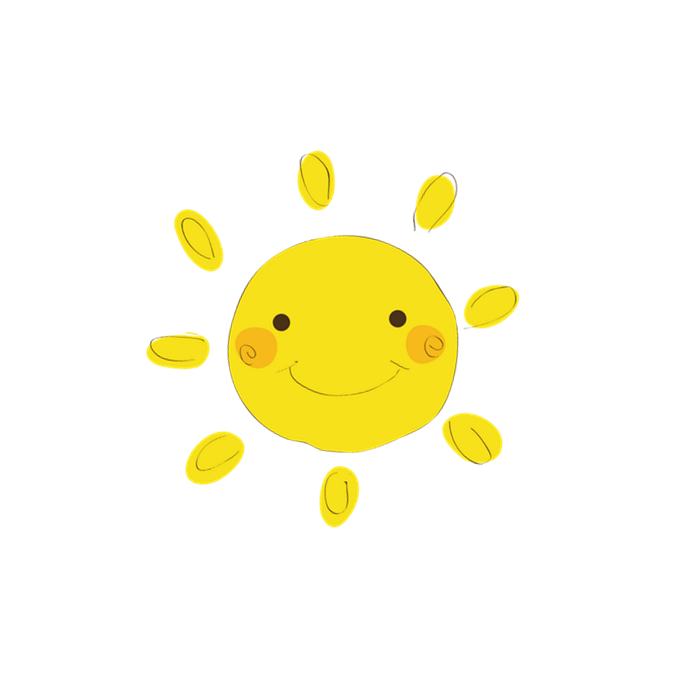 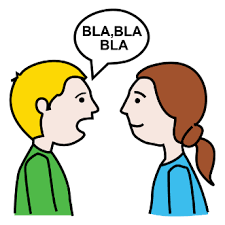 Números de 1 al 10
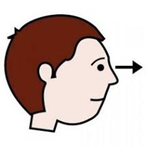 https://www.youtube.com/watch?v=zSnhk8O3CAQ
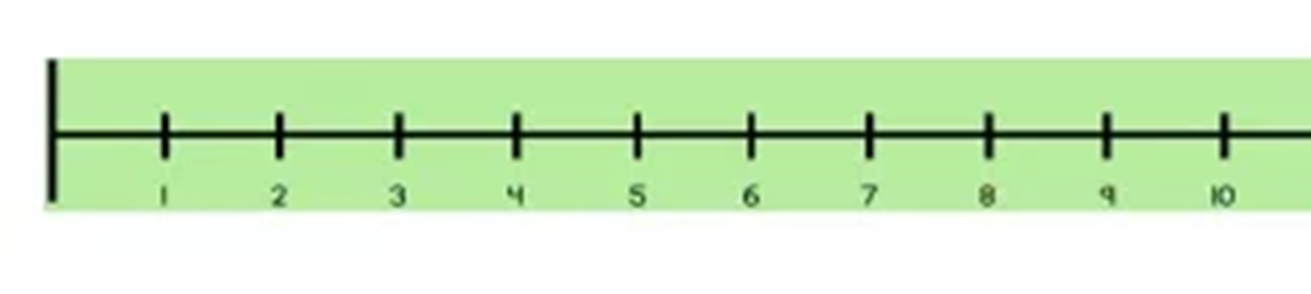 .
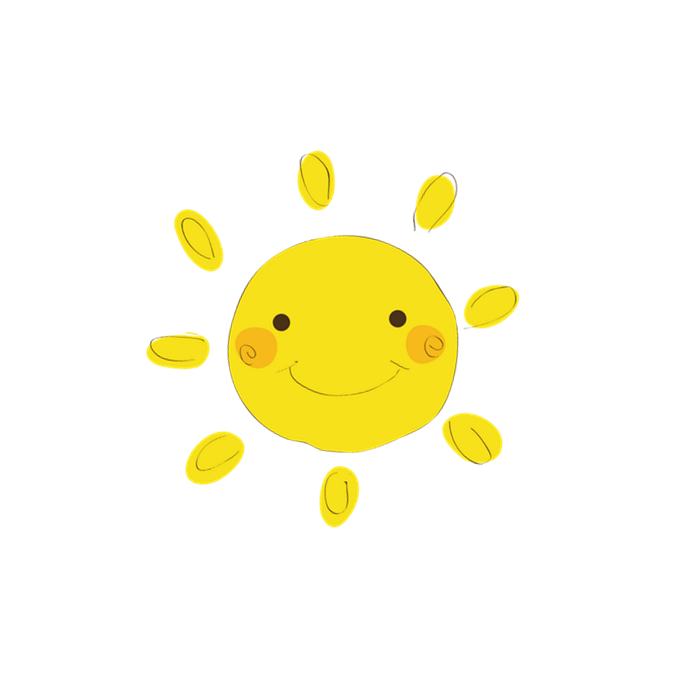 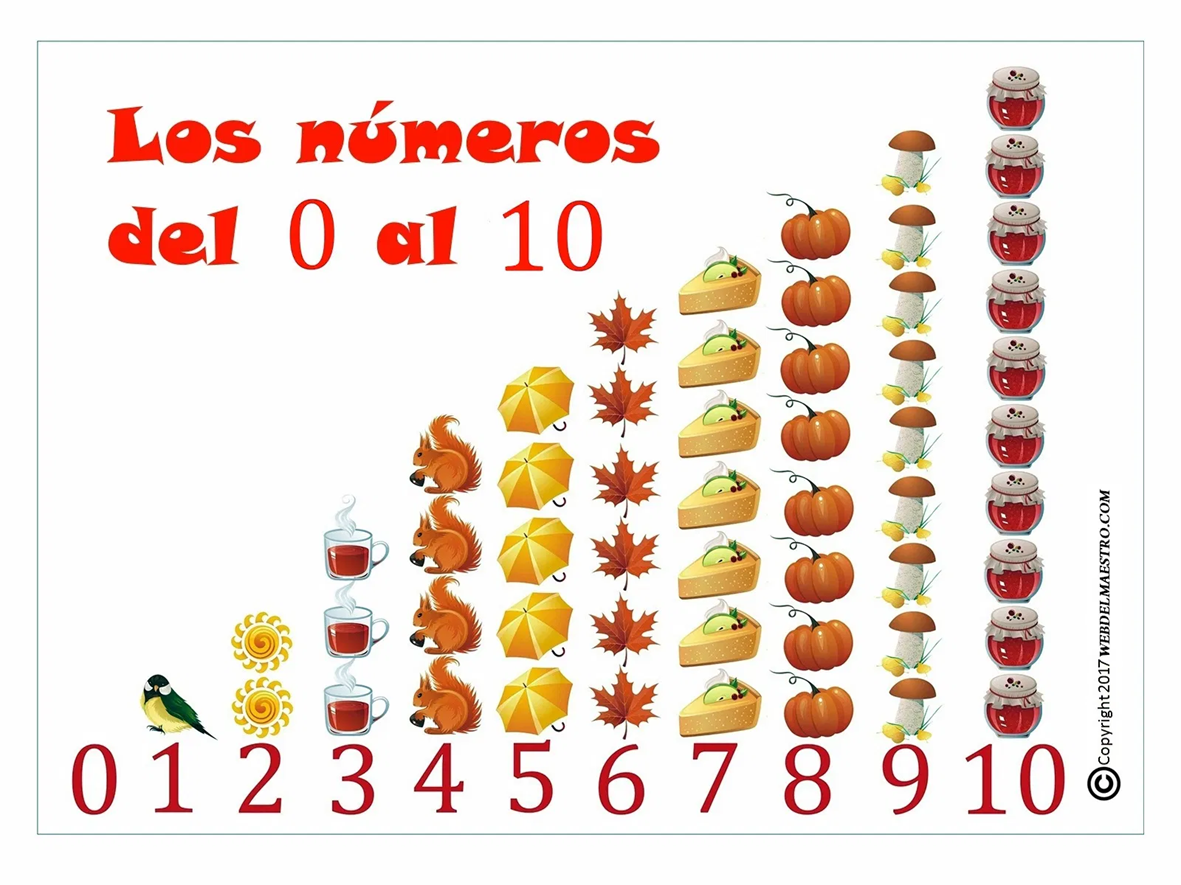 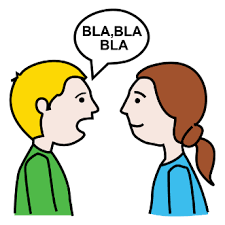 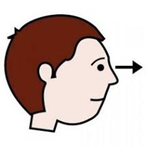 .
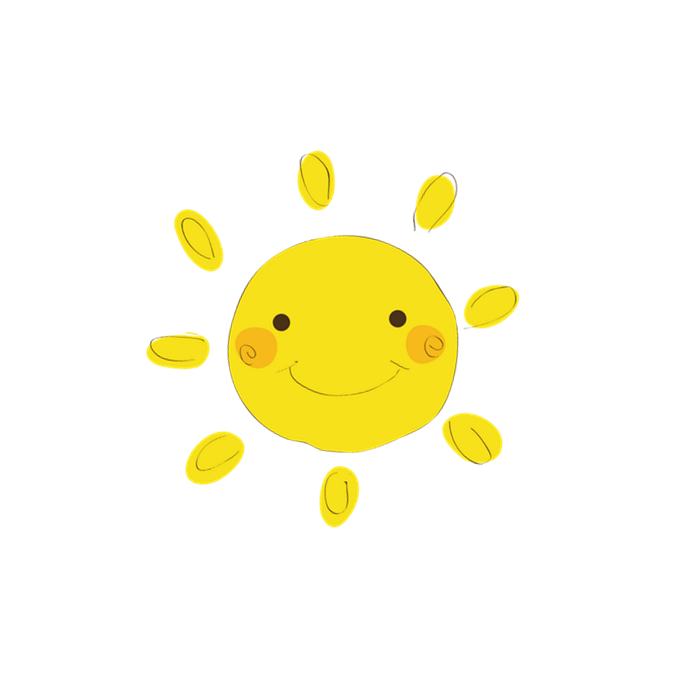 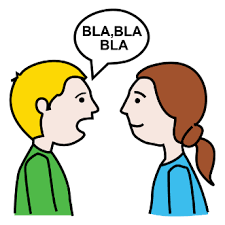 ¿Qué son estos símbolos?
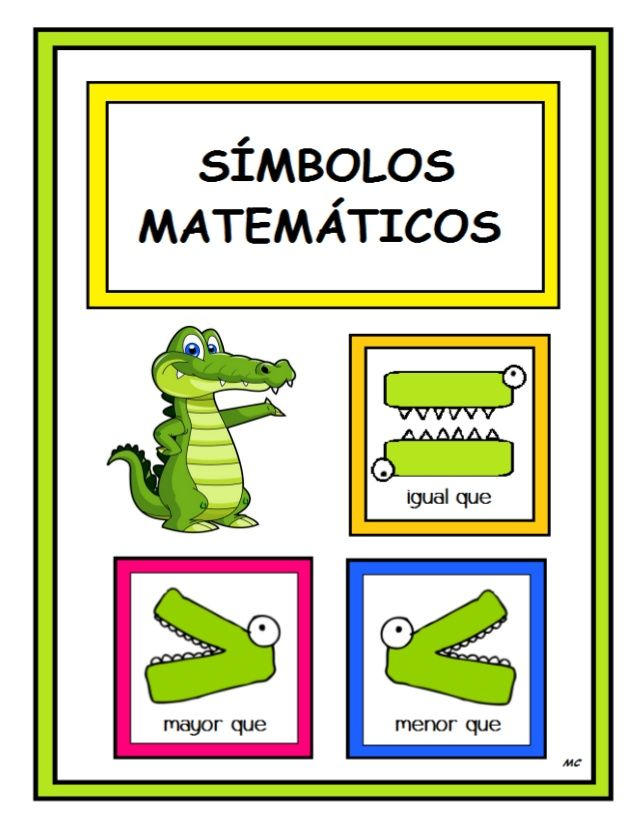 .
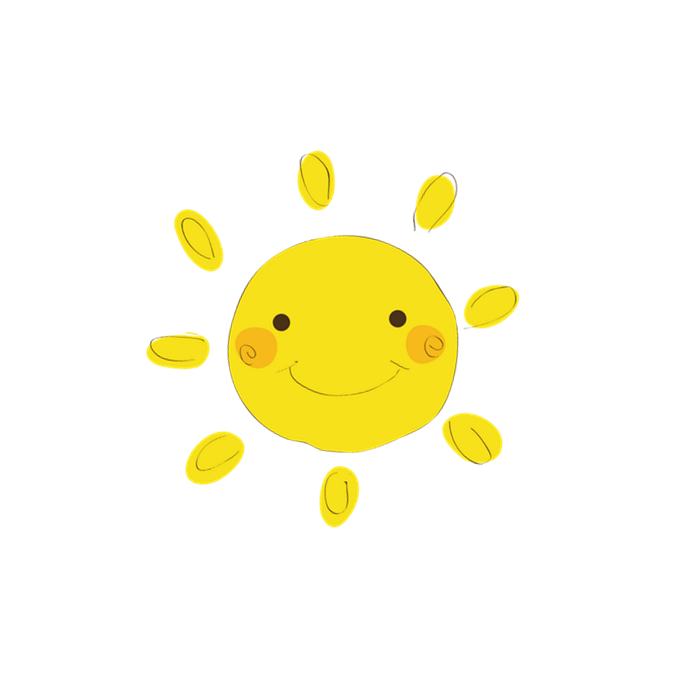 Pausa activa
Vamos a bailar
https://www.youtube.com/watch?v=TDms_LHqo-I
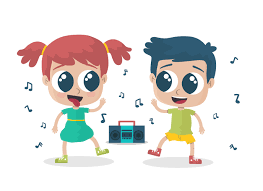 .
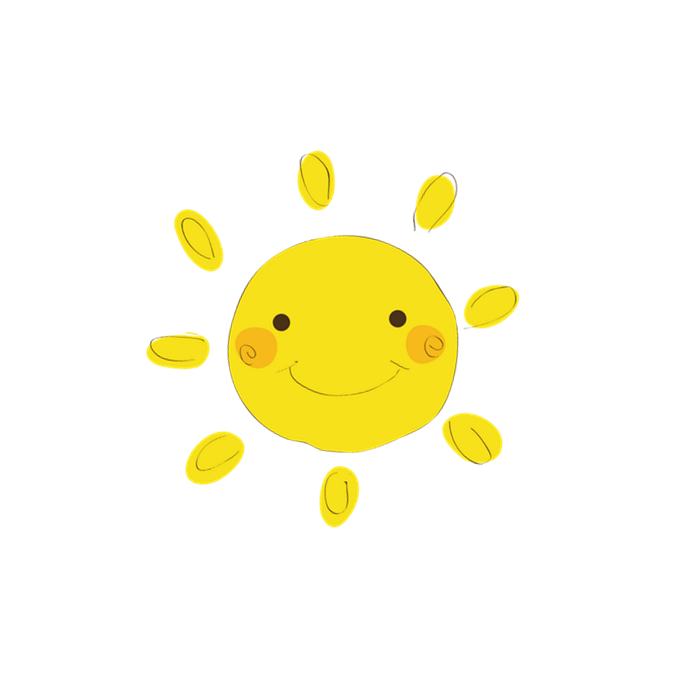 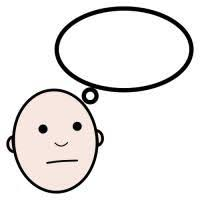 Resuelve
Identifiquemos el mayor, menor o igual qué
2______________1

0______________4

7______________9

5______________7

4_______________4
3______________6

7______________8

9______________9

6______________7

5_______________4
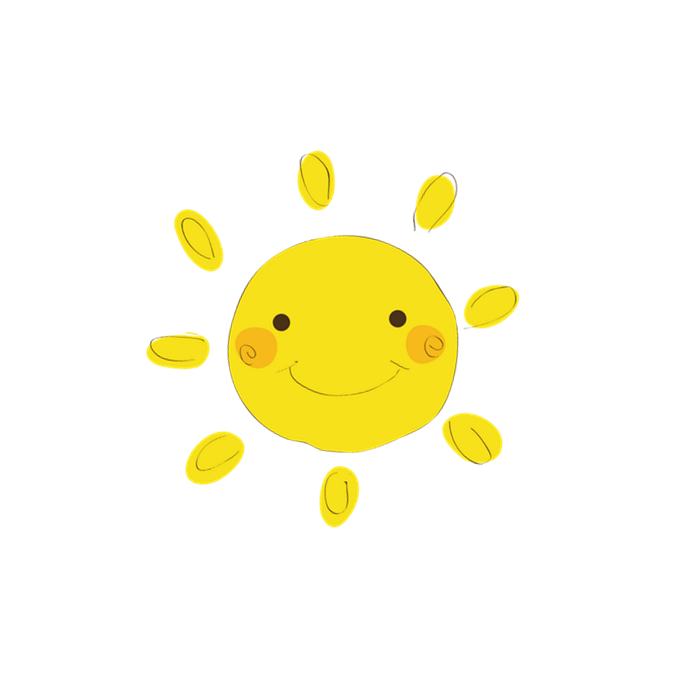 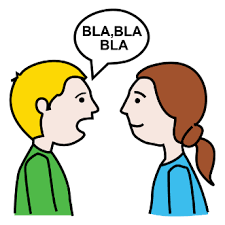 Pensamiento matemático
Pregunta de cierre:  ¿Cómo supiste que símbolos poner?
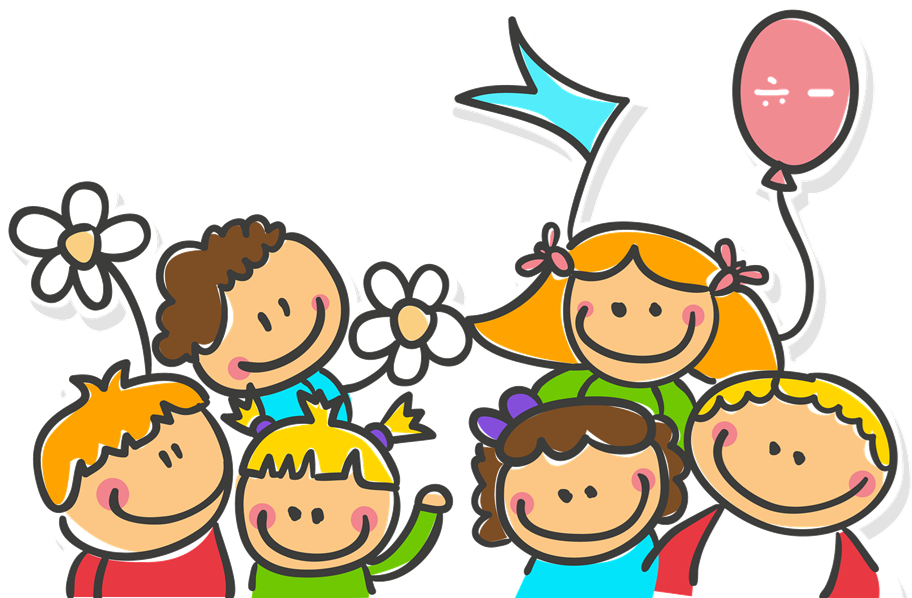 .
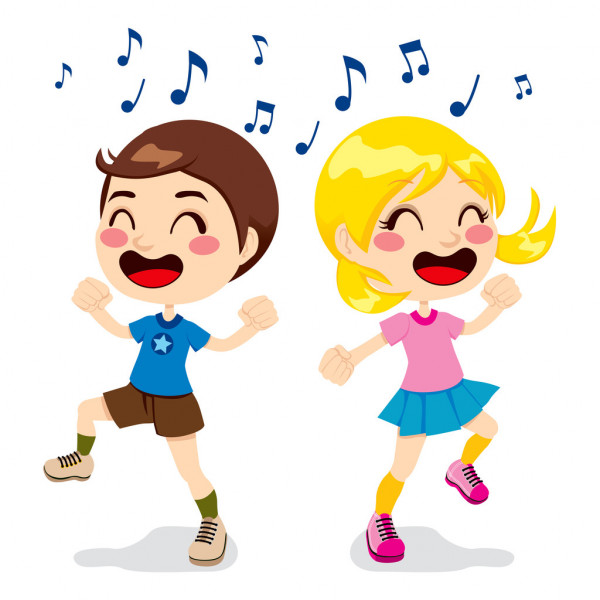 ¿Qué aprendimos hoy?
Celebremos bailando
https://www.youtube.com/watch?v=pVMyD0EgMdM
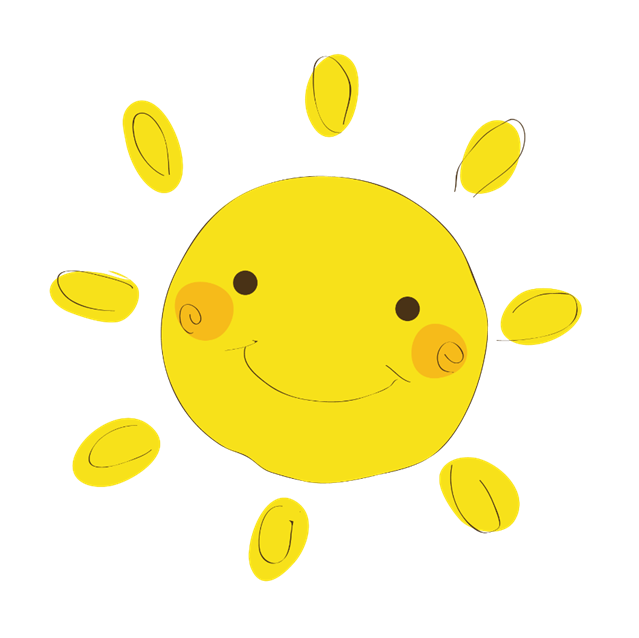 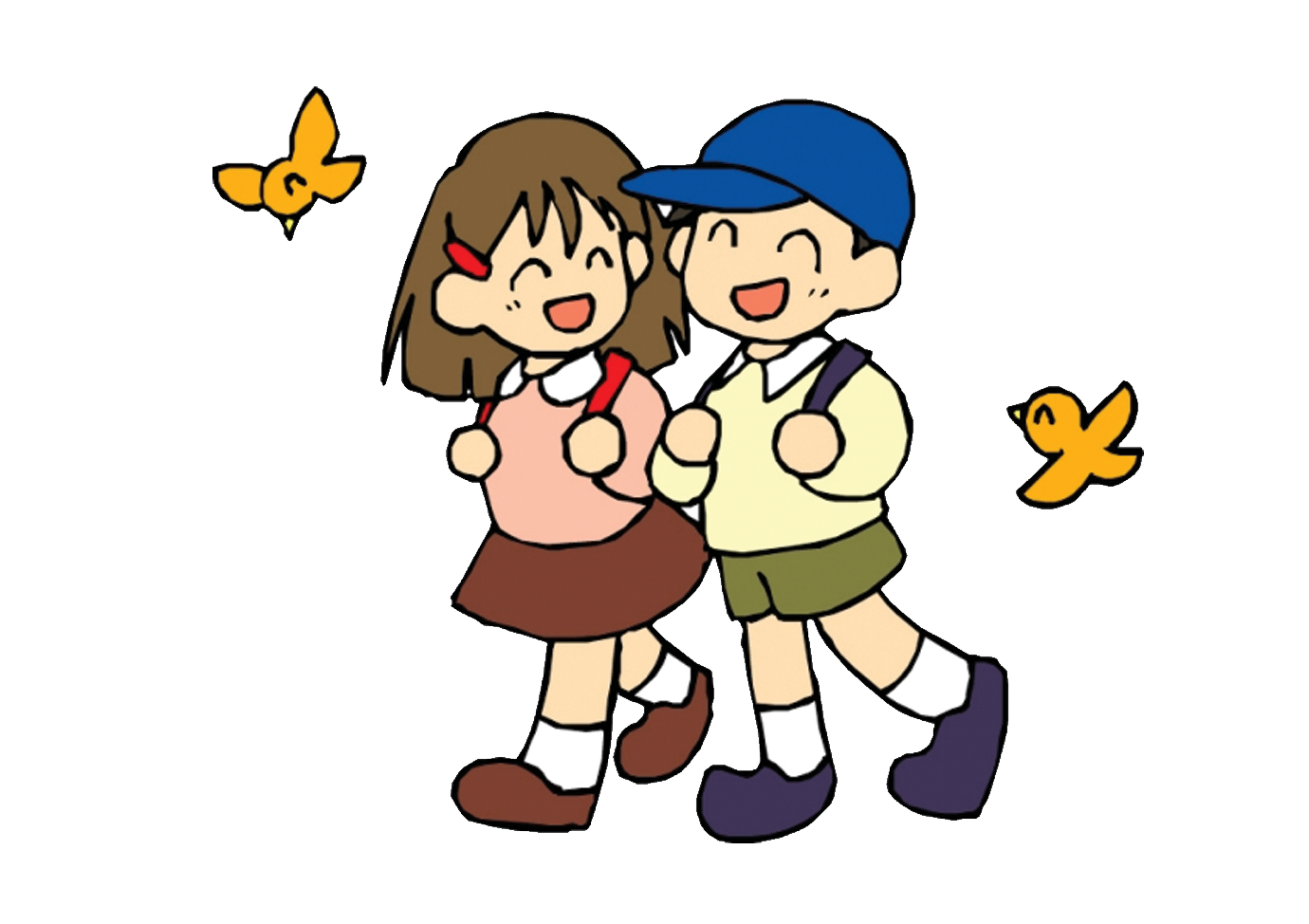 Gracias por asistir
Colegio Numancia